LABORATORIO DI PROGETTAZIONE 4/A PROF. ARCH. ROBERTO A. CHERUBINI con ARCH. ALESSIA GALLO (PhD student ARCHITETTURA TEORIE E PROGETTO DIAP SAPIENZA) ARCH. MARCO GIORDANO (CONSULENTE ESTERNO) ARCH. ANDREA LANNA (CONSULENTE ESTERNO)
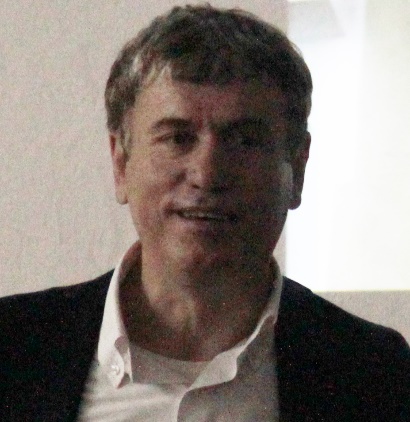 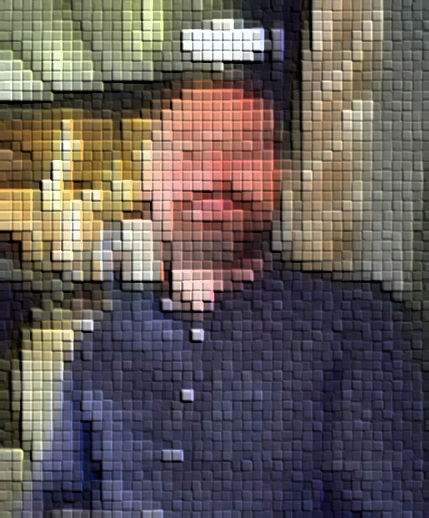 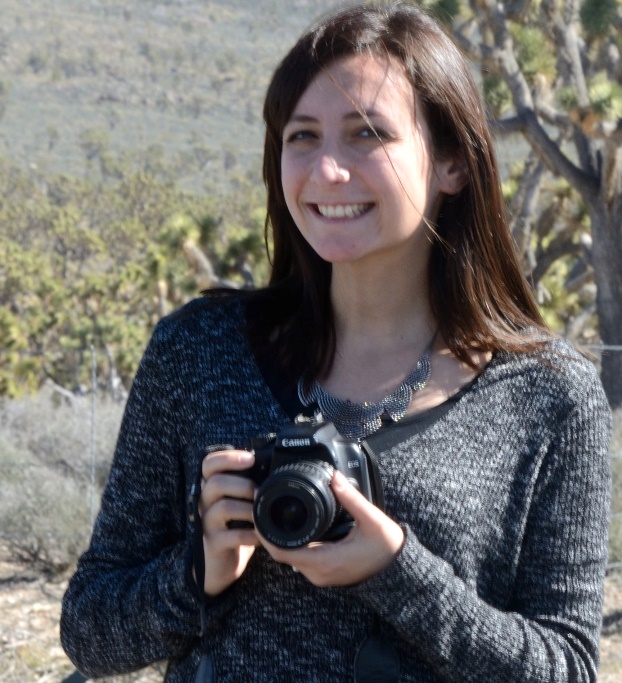 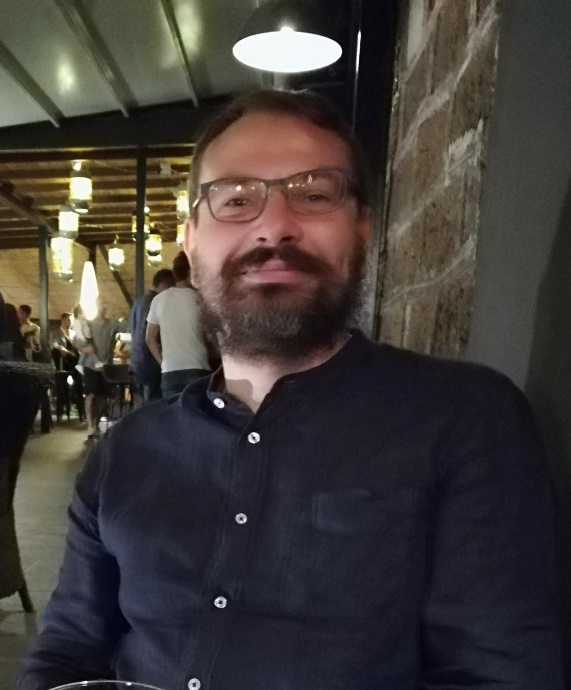 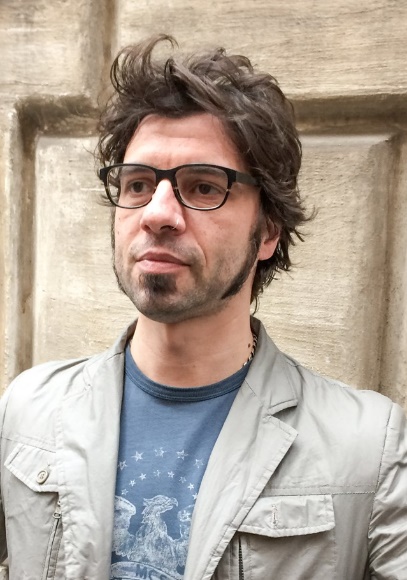 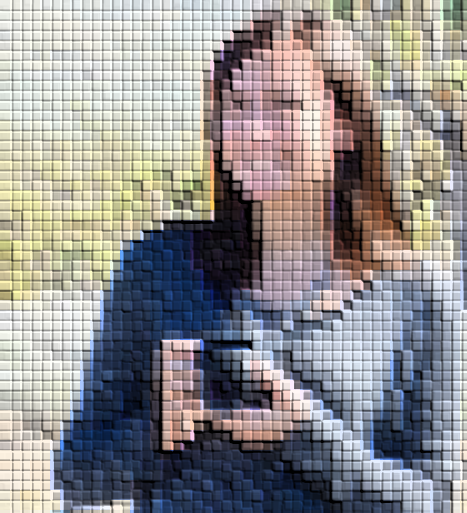 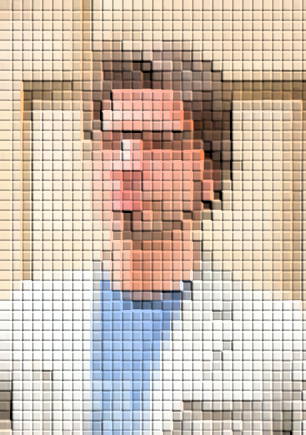 MEDITERRANEO CONTEMPORANEO
MEDITERRANEO CONTEMPORANEOUn piccolo porto può essere un luogo di partenza o un luogo di partenza. Oppure può essere un luogo di attesa. Persino un luogo di confinamento. Assomiglia alla nostra situazione comune di questi giorni. La permanenza in un piccolo porto ai tempi delle burrasche stagionali (d’inverno e d’estate) è come la vita ai tempi del virus. Quando il mare fuori è forza 7, bisogna restare al sicuro. Bisogna restare dentro a rinforzare gli ormeggi.Di manovre avventate davanti agli scogli all’imbocco dei porti si muore o si perde comunque la barca. Non si sa quanto può durare. I naviganti compulsano nervosamente i bollettini nautici diramati dalla capitaneria ogni 12 ore e sanno che oltretutto, una volta calato il vento, le onde resteranno a lungo ancora pericolose. Solo raramente i naviganti evadono verso l’entroterra. Spesso hanno solo infradito ai piedi o scarpe da barca. E poi si è subito riconosciuti come estranei, diversi dalla popolazione locale. Esotici e fascinosi sì ma proprio per questo forse pericolosi. Uomini in leggere T-shirt con la barba cresciuta sul mento e donne scalze con i capelli lunghi resi un unico nodo dal vento, turbano la vita e i costumi locali. Meglio tenerli alla larga.  Per i naviganti diventa allora importante quello che il porto offre dentro il suo perimetro. In quel perimetro ci si sente a casa. Ci si affolla nei bar, si compra ciò che i negozi offrono, si riempiono le cambuse, si eseguono riparazioni indifferibili alle imbarcazioni, ci si concedono notti di divertimento. Questo succede soprattutto nei piccoli porti di transito, dove si arriva, ci si ormeggia, ci si rifornisce e si riparte verso altre mete.Se la bufera non ti blocca
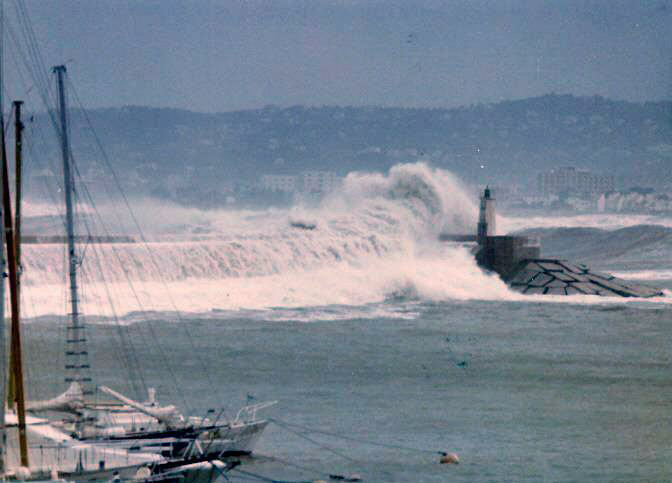 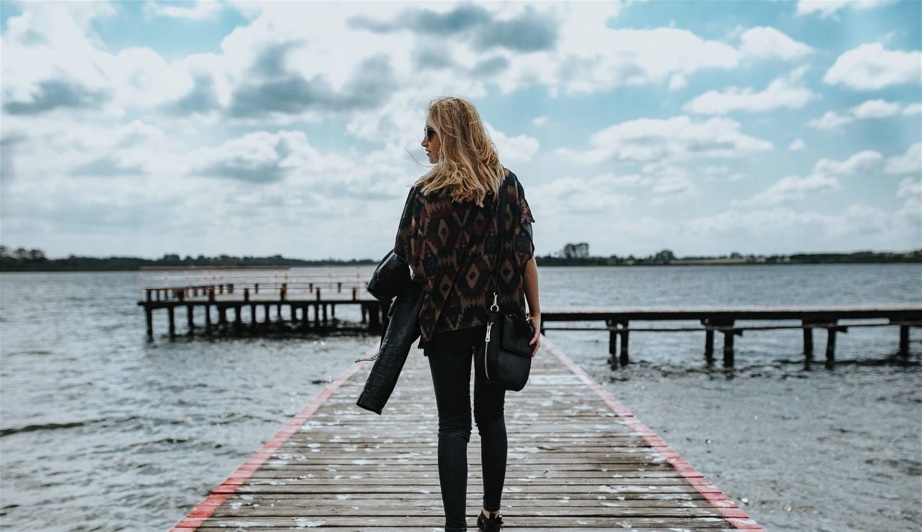 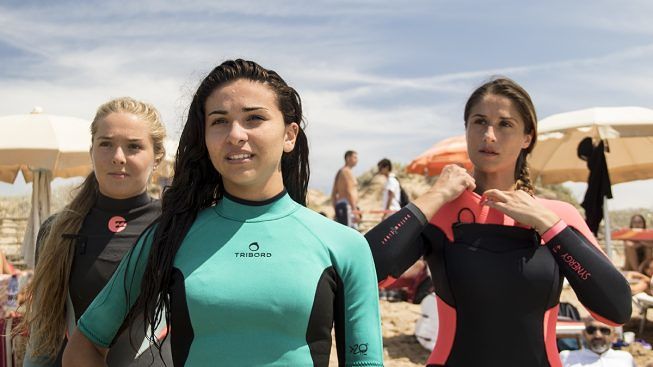 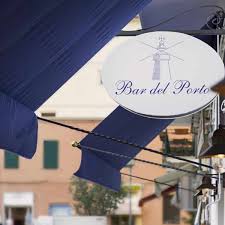 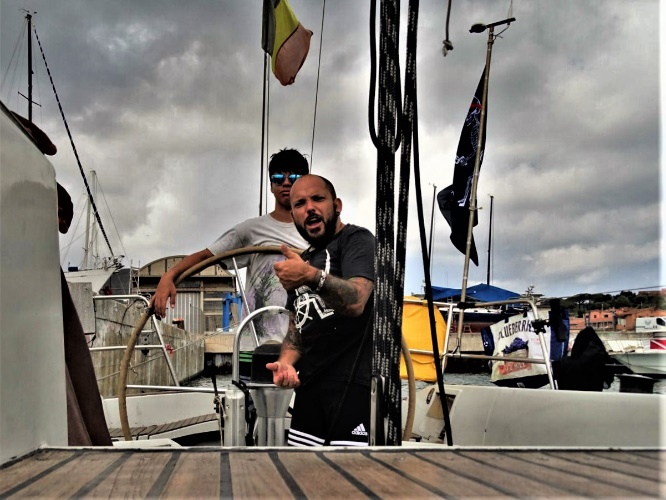 MEDITERRANEO CONTEMPORANEODiverso è il discorso nei porti di transito e stazionamento, dove molte delle barche restano anche nella cattiva stagione, ormeggiate in attesa dei proprietari che ne richiedano l’uso. Qui l’integrazione tra banchina e entroterra, tra porto e città, tra navigatori e cittadini è più forte, cementato da un legame di interessi e di frequentazioni. Il fronte d’acqua della banchina diventa luogo di passeggio per la città. Un luogo di spettacolo, con le barche più belle ormeggiate apposta per farsi vedere. I ristoranti sul fronte d’acqua sono sempre pieni di pubblico. Gente che viene dalle barche e gente che viene dalla città. Le discoteche, i pub e i locali notturni, servono da incontro tra cittadini che vogliono confondersi ai naviganti e naviganti che vogliono fare altrettanto con i cittadini. I gusti sono comuni. Comuni sono le merci esposte nei negozi. Cittadini e navigatori sono i clienti. Servizi come SPA, centri sportivi, cinema e sale di riunione sono utilizzati dalla città come dalla Marina. L’integrazione è richiesta e ricercata.Dopo una giornata di vela, la passeggiata nel centro antico è un piacevole diversivo. Mentre passeggiare tra le barche consente ai cittadini di coltivare sogni a volte (grazie a leasing e offerte anche di breve periodo) non del tutto irraggiungibili.La città alle spalle della Marina divulga le sue offerte ai naviganti in infopoint  dedicati. Si insediano nei pressi della Marina luoghi di intrattenimento e di cultura. La spinta dalla marina verso la città è forte, almeno quanto è forte la spinta in senso opposto.
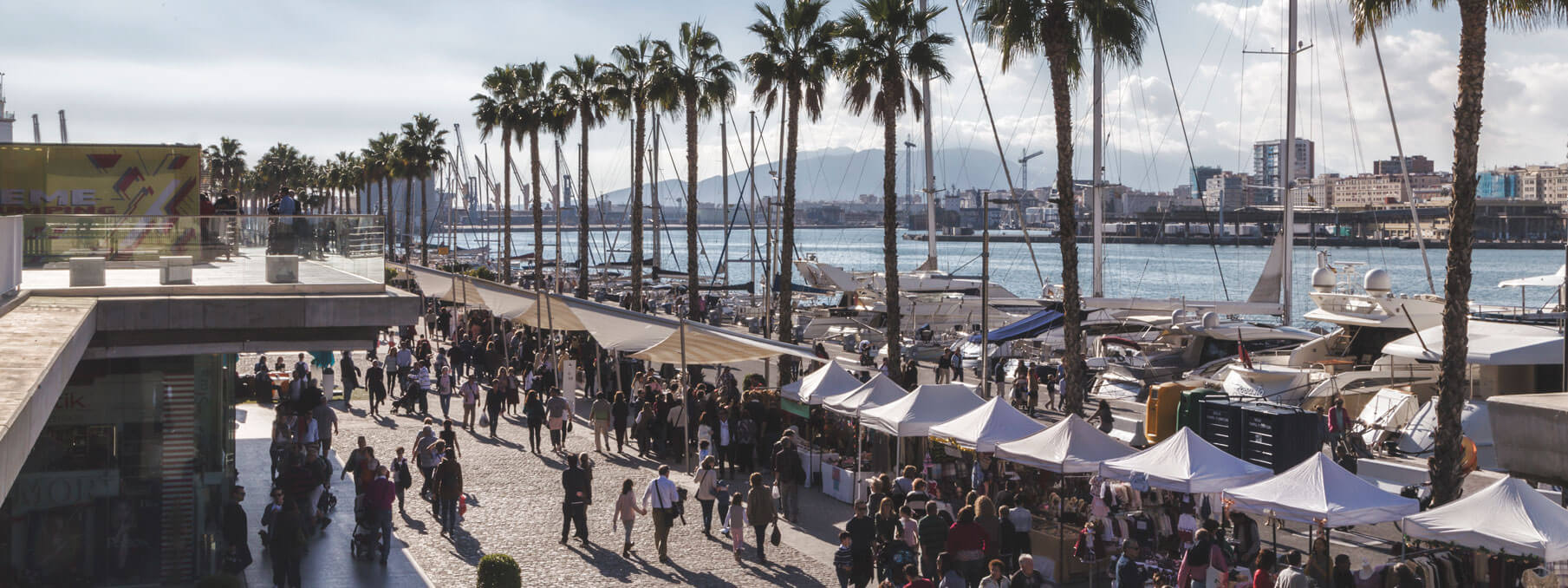 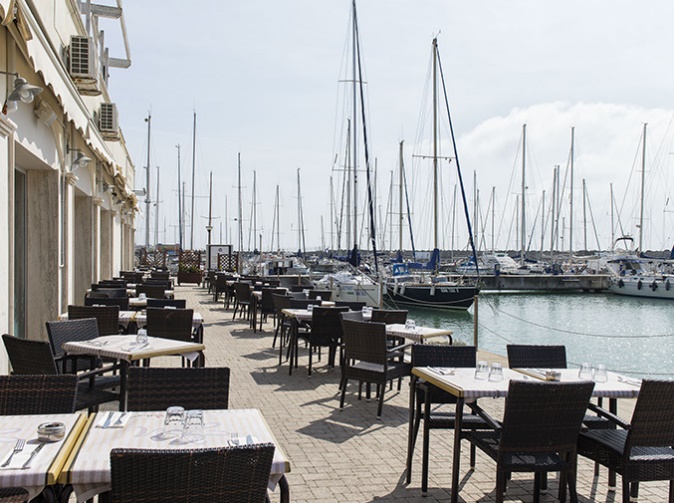 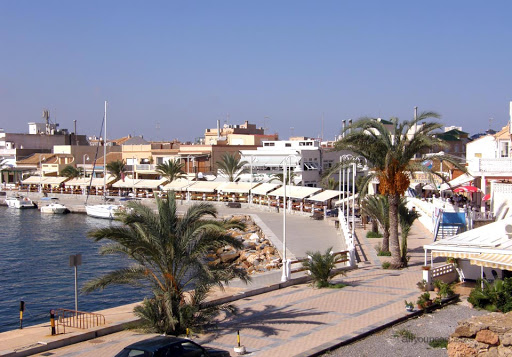 MEDITERRANEO CONTEMPORANEO
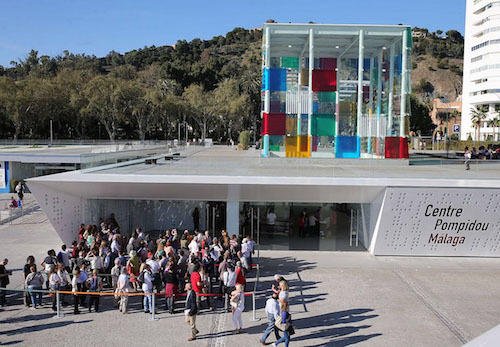 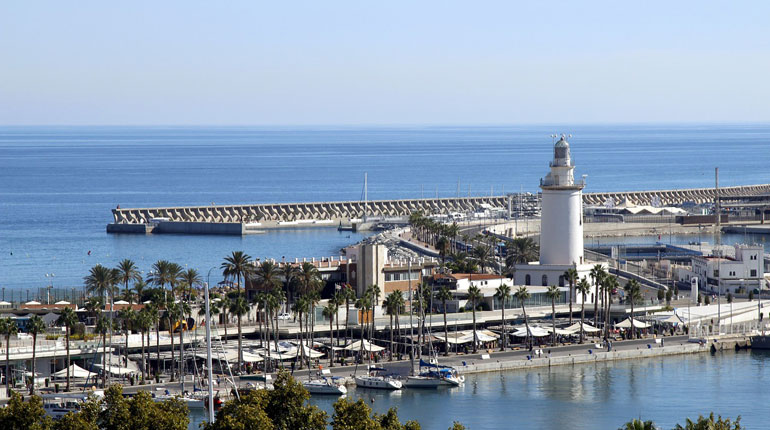 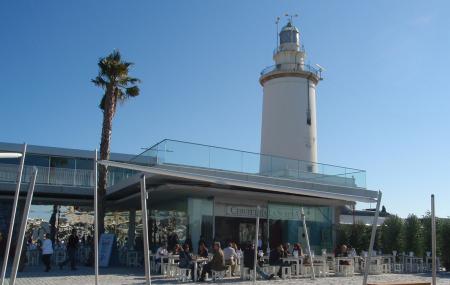 Muelle Uno & Centre Pompidou. Malaga, Spain
MEDITERRANEO CONTEMPORANEO
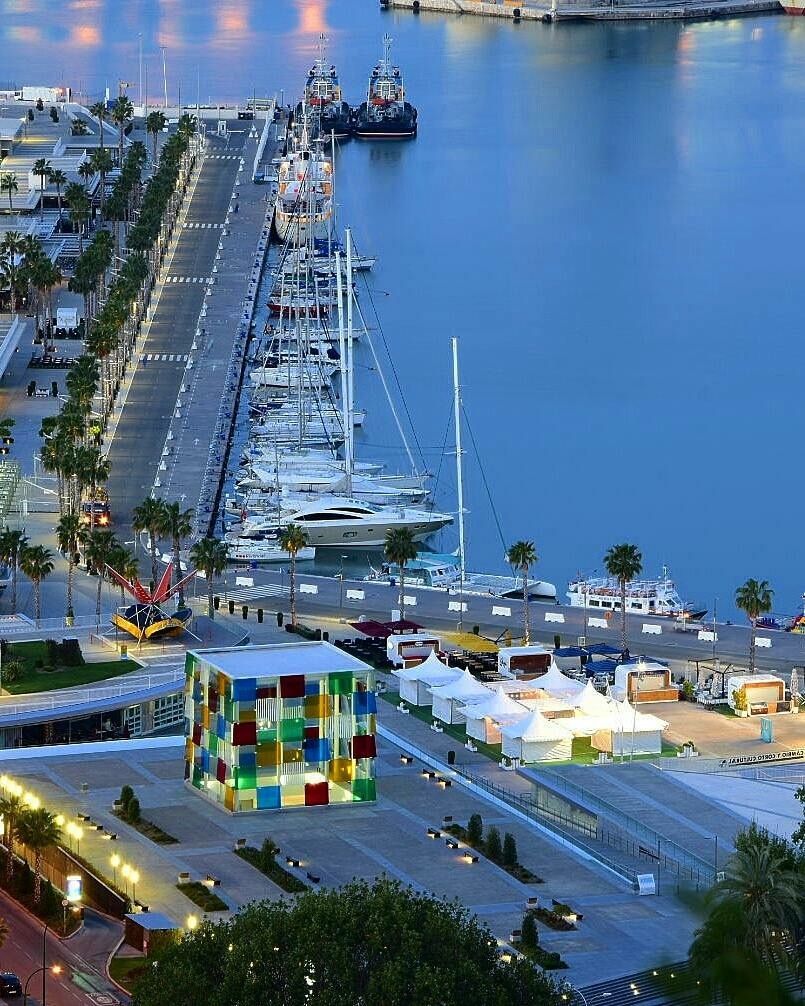 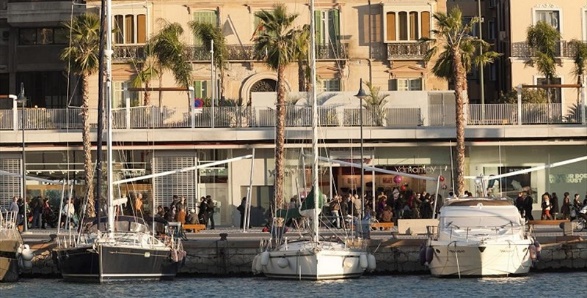 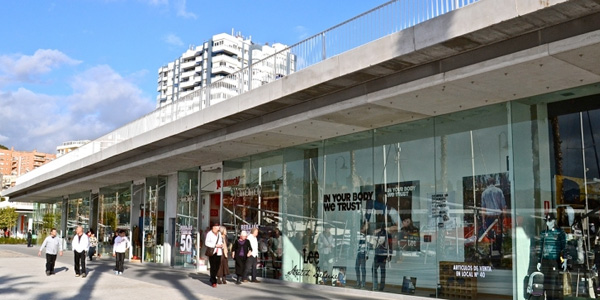 MEDITERRANEO CONTEMPORANEO
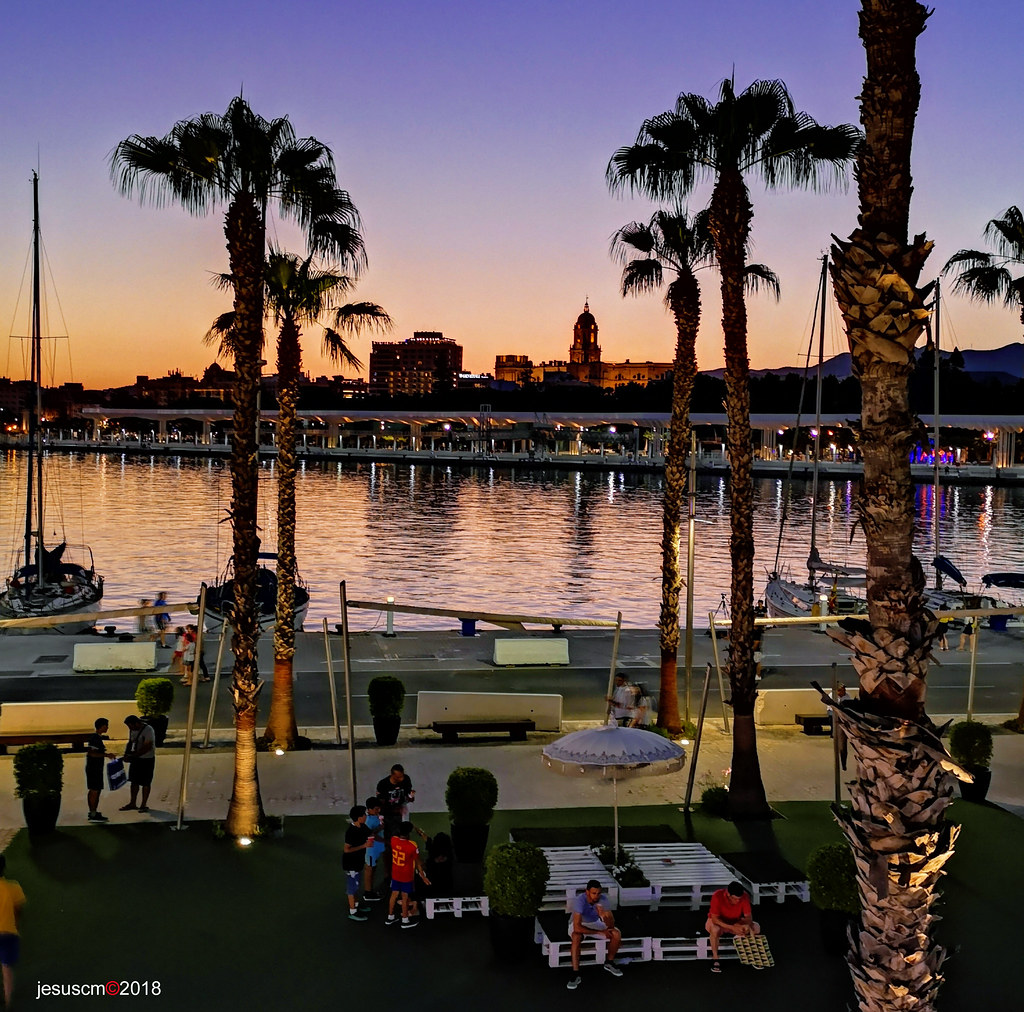 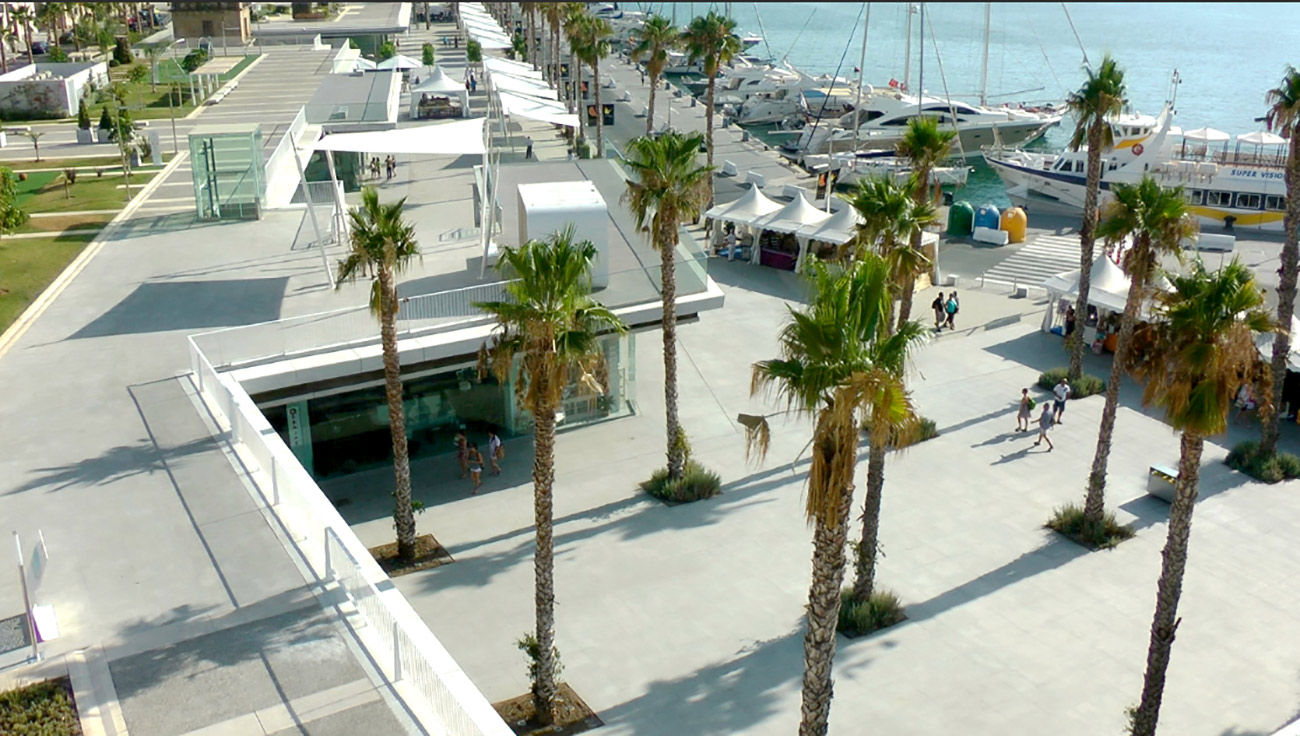 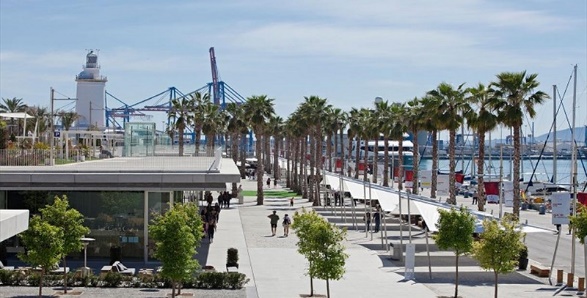 MEDITERRANEO CONTEMPORANEOSui piccoli porti e sui rapporti tra essi e la città retrostante, LabMed ha condotto una ricerca durata quasi 10 anni che ha condotto ad una sperimentazione su siti e problematiche distribuite nell’intero bacino mediterraneo.Ne è risultato un libro che analizza il problema del Mediterraneo Contemporaneo e del Contemporaneo nel Mediterraneo sotto molteplici angolazioni progettuali nel tentativo di costruire una modellistica progettuale valida per una realtà costiera che accomuna luoghi anche molto distanti  tra di loro.  Un libro che oggi dovreste ormai conoscere per avervelo noi più di una volta consigliato.
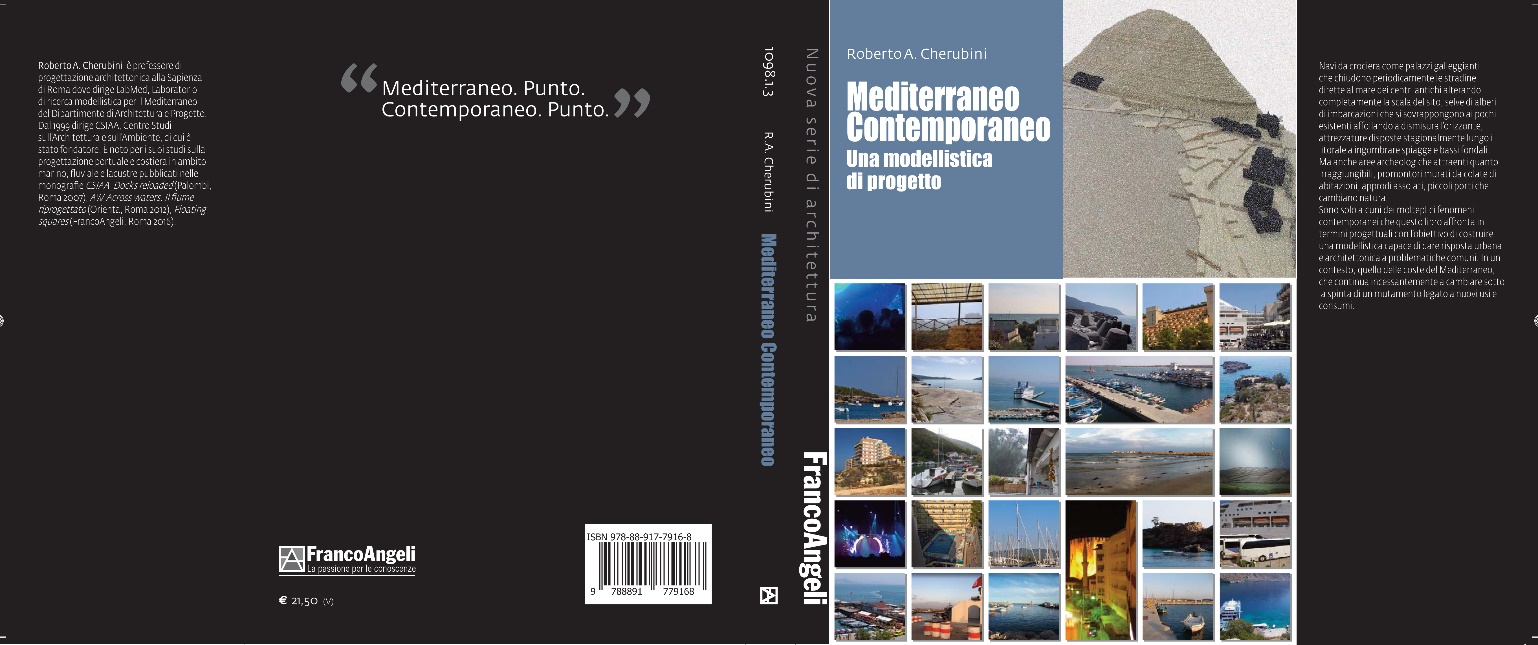 MEDITERRANEO CONTEMPORANEOCi sono due capitoli del libro che in particolare riguardano da vicino la tematica del rapporto tra piccolo porto e città che vi trovate ad affrontare a Nettuno. Si chiamano Promontori e Foreste d’alluminio, dove queste ultime sono una voluta metafora dei mille alberi di barche a vela che affollano ogni piccolo porto. La modellistica progettuale presente nei due capitoli indicati è stata applicata a una cittadina della costa cretese settentrionale non molto più grande di Nettuno, costituita come Nettuno da un centro antico, da una parte moderna e da una Marina di nuova costruzione. Come a Nettuno la relazione tra la città e la Marina non è affatto risolta. Come a Nettuno gli edifici a terra della Marina, gli edifici che dovrebbero caratterizzare l’identità del porto, non hanno né forma, né consistenza architettonica, né legame con ciò che li circonda. Agios Nokolaos a Creta e Nettuno sulla costa laziale hanno molto in comune.Nettuno non ha un promomtorio, è vero, a chiudere l’area della Marina a est ma ciò cambia relativamente il problema che resta quello di un limite fisico da risolvere formalmente.Vi riproponiamo nelle prossime slide i due capitoli su Agios Nikolaos da studiare, in modo che possiate farne tesoro per il vostro progetto
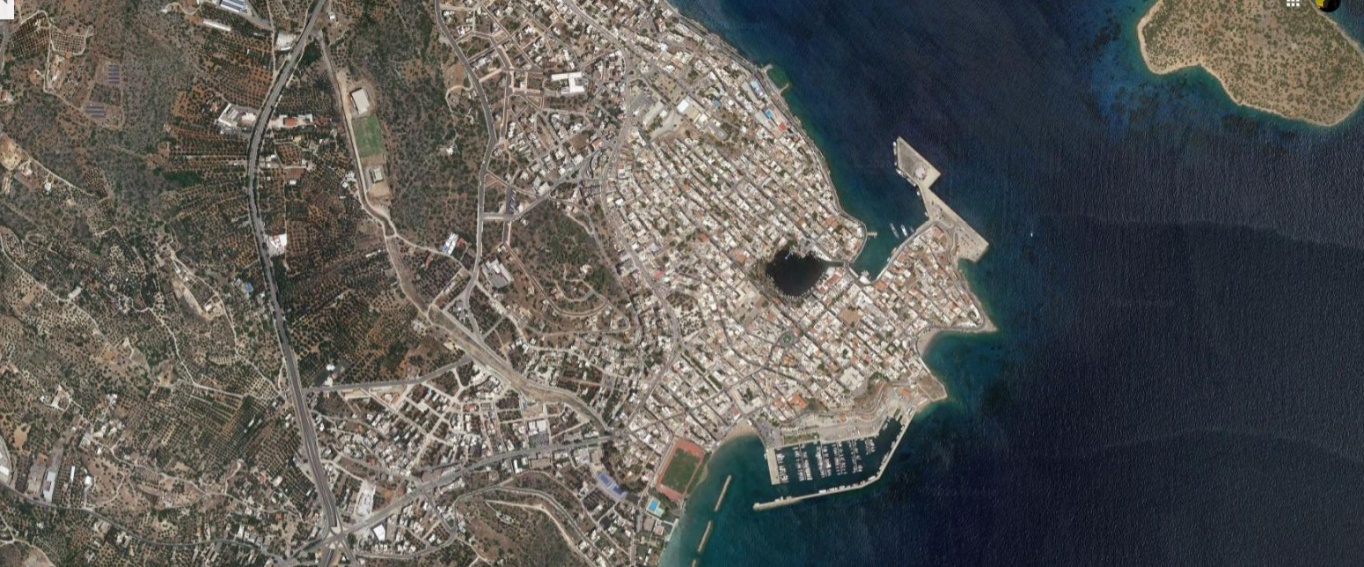 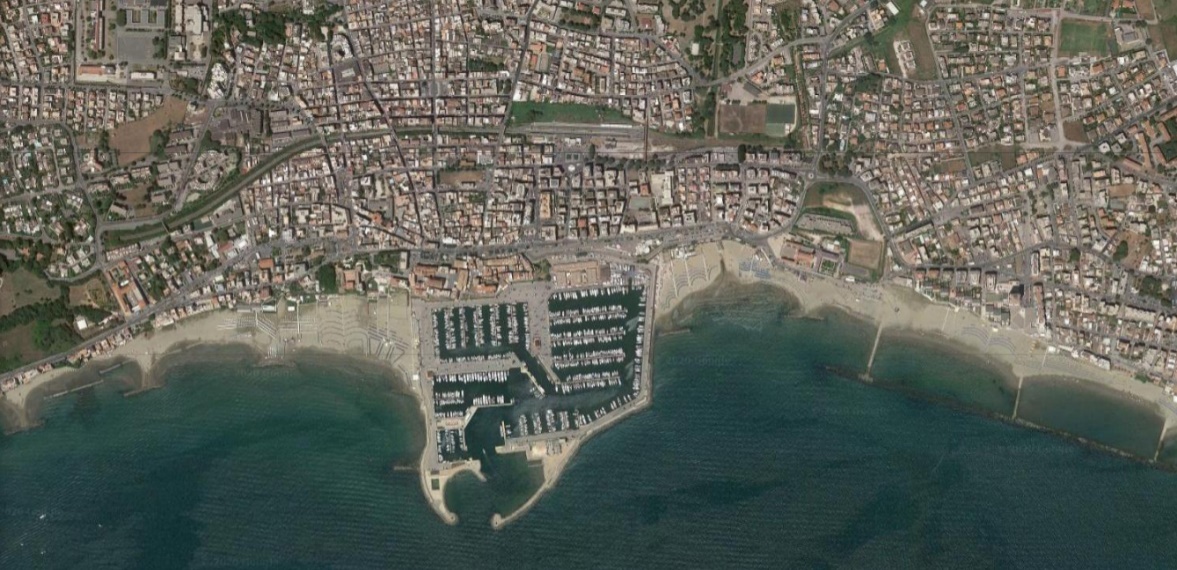 Agios Nikolaos
Nettuno
MEDITERRANEO CONTEMPORANEO
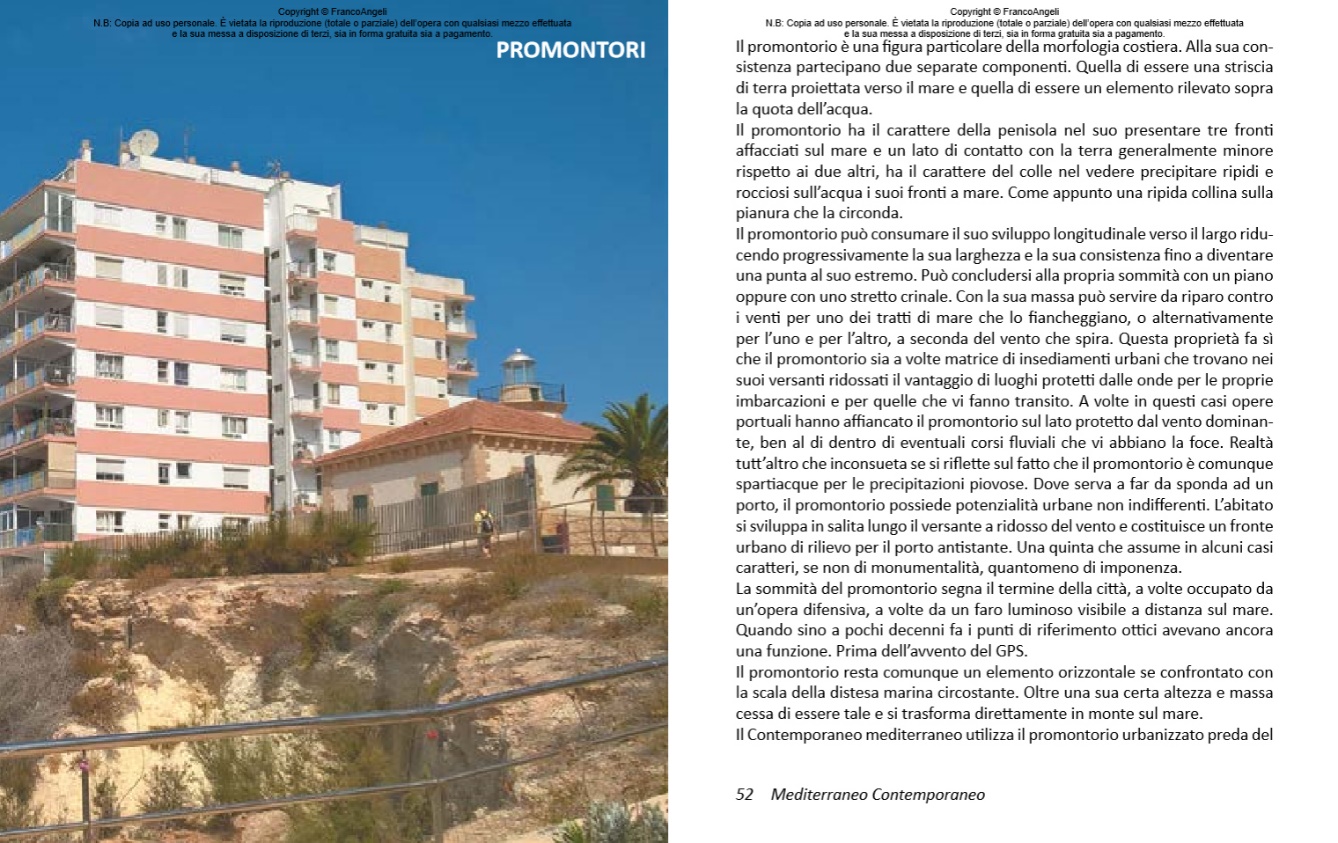 MEDITERRANEO CONTEMPORANEO
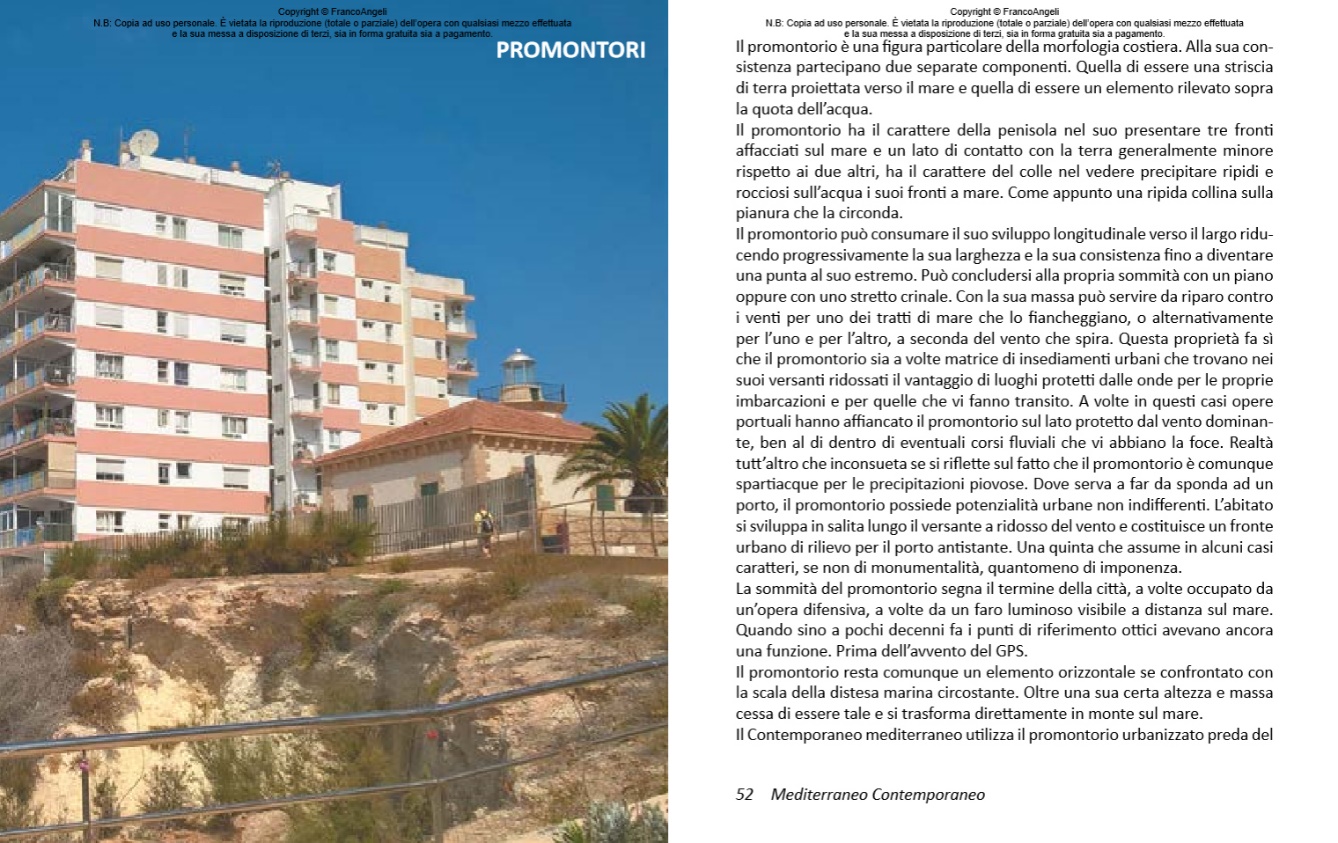 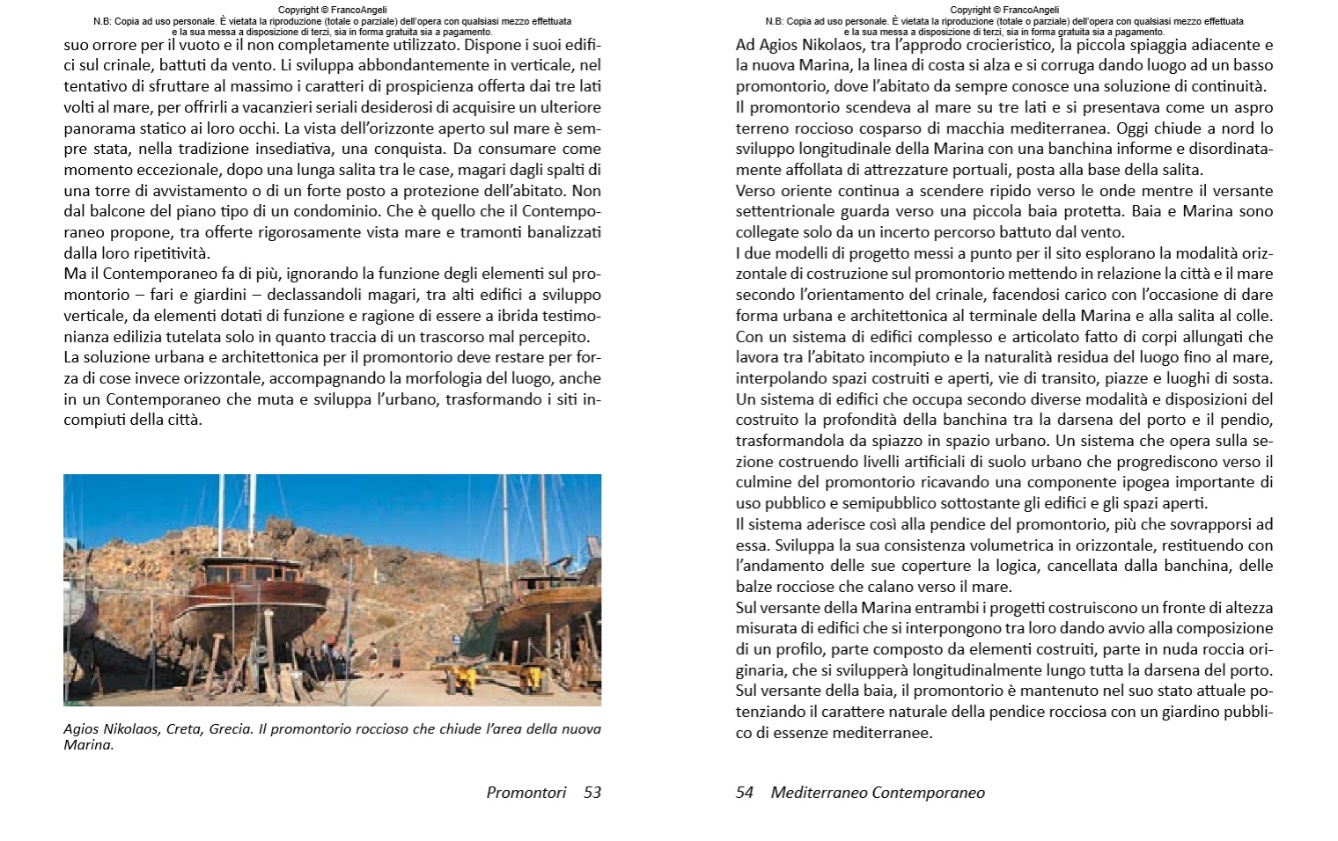 MEDITERRANEO CONTEMPORANEO
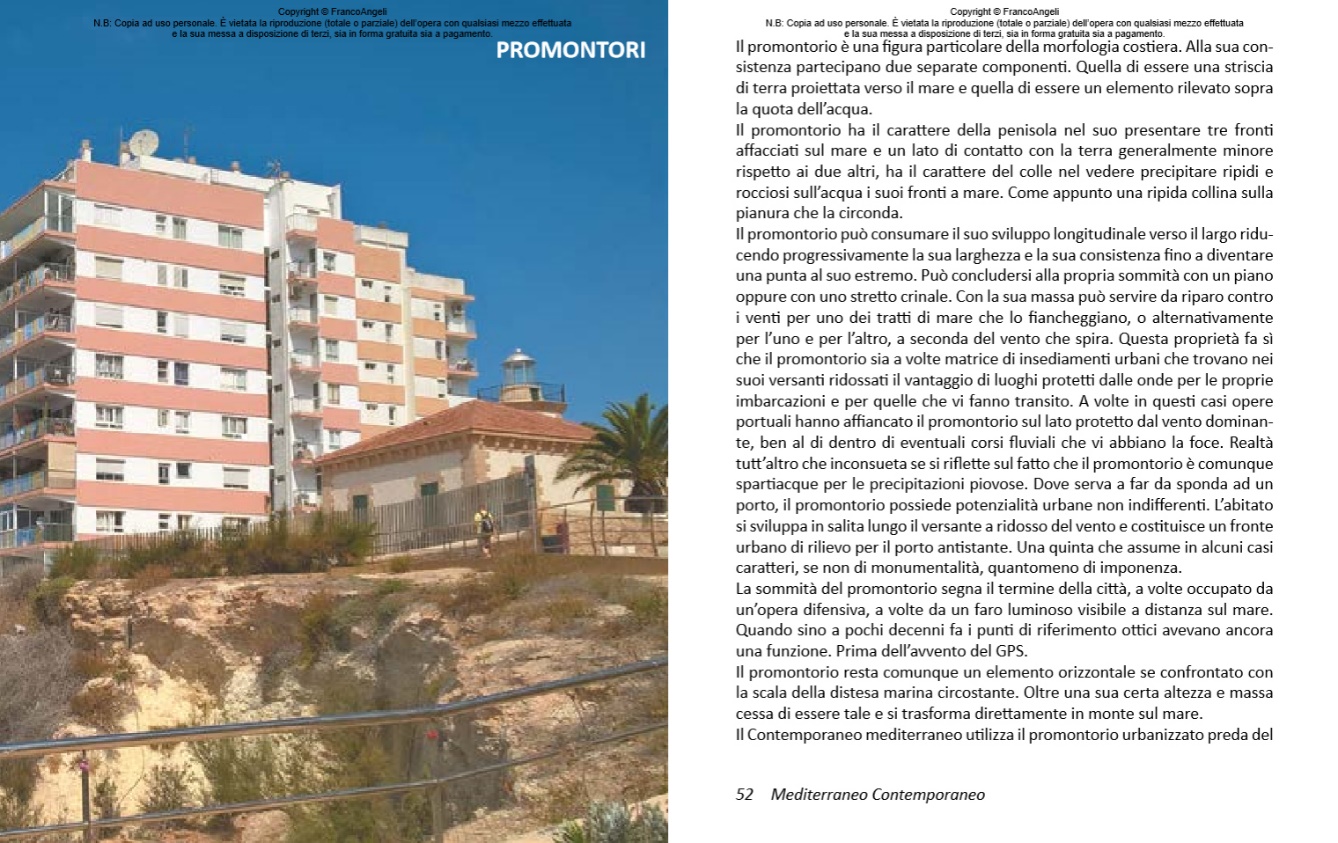 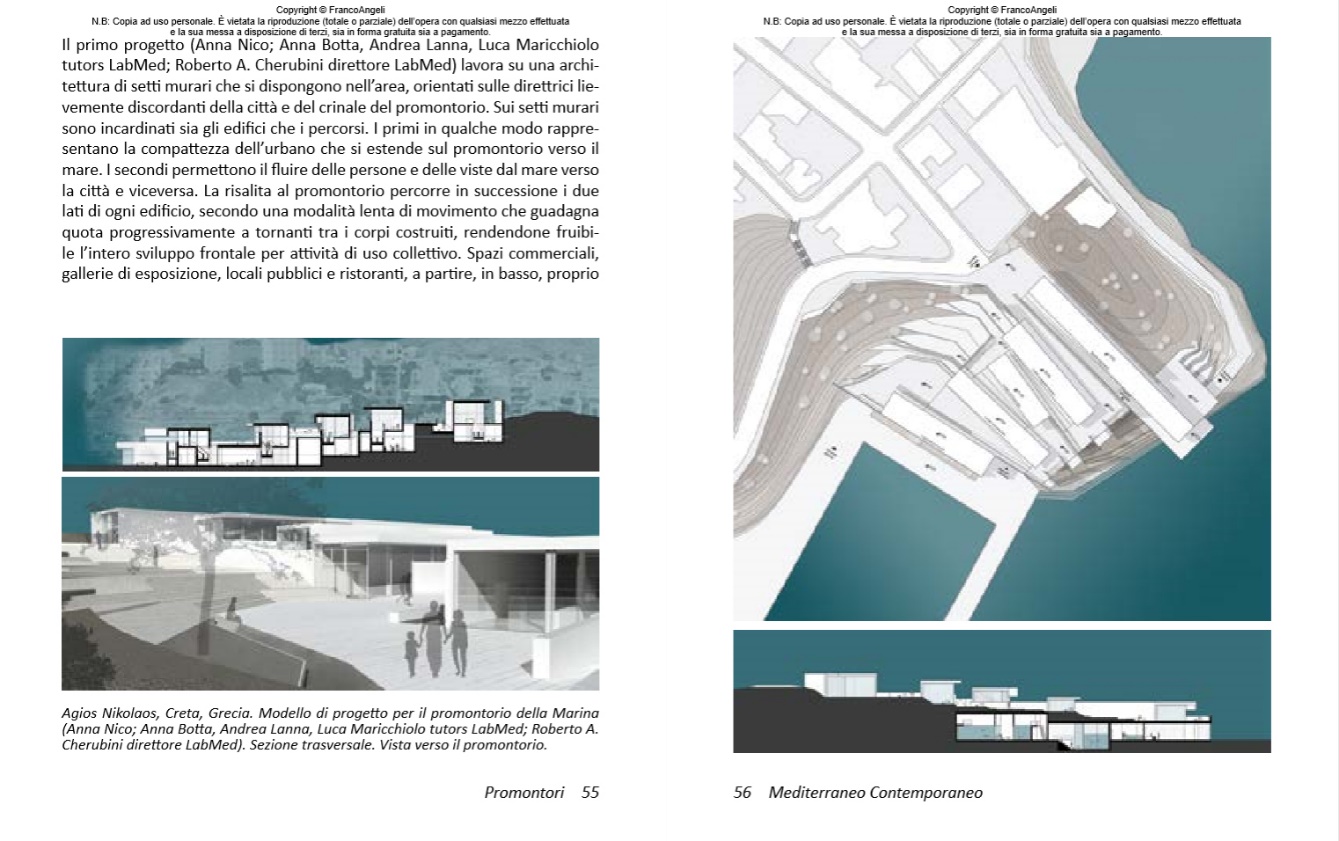 MEDITERRANEO CONTEMPORANEO
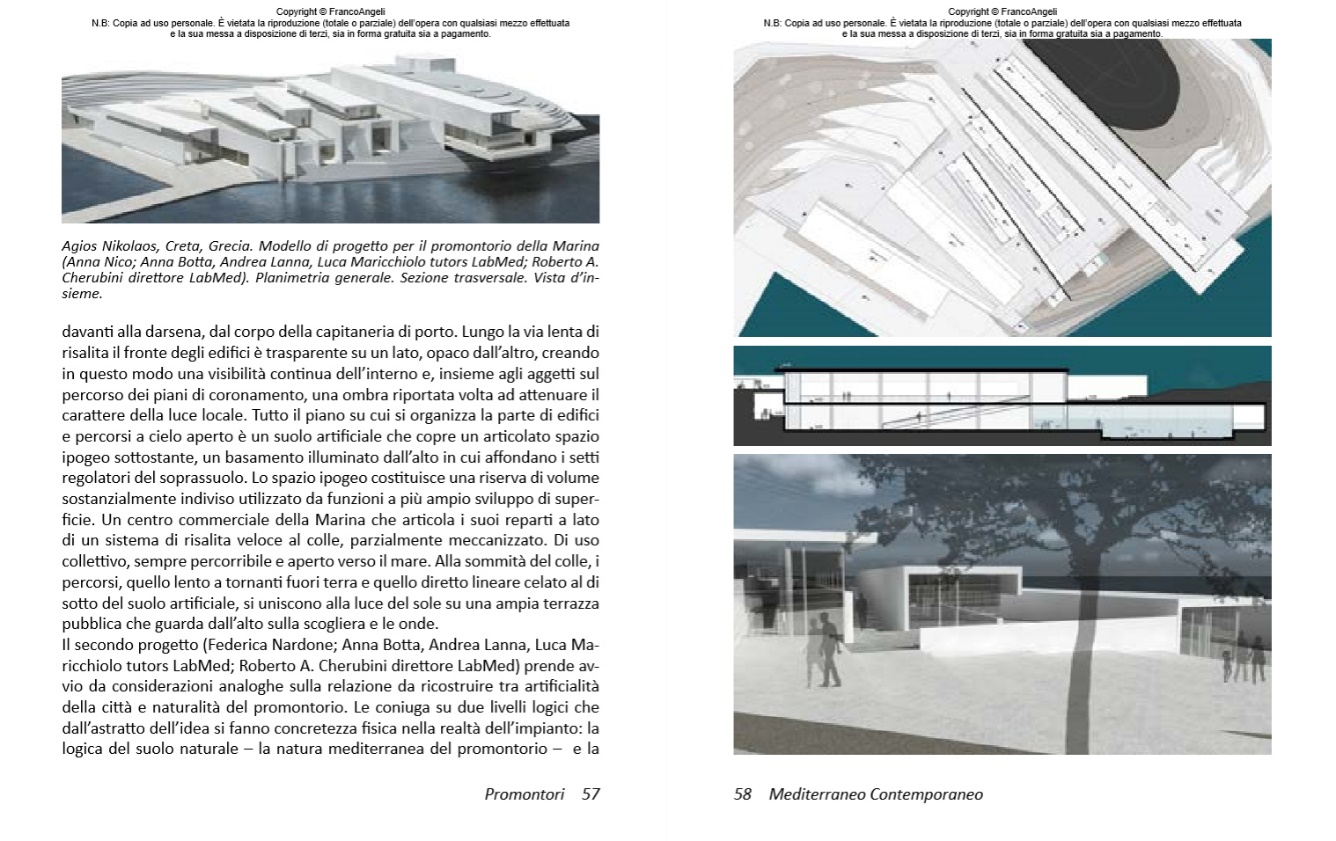 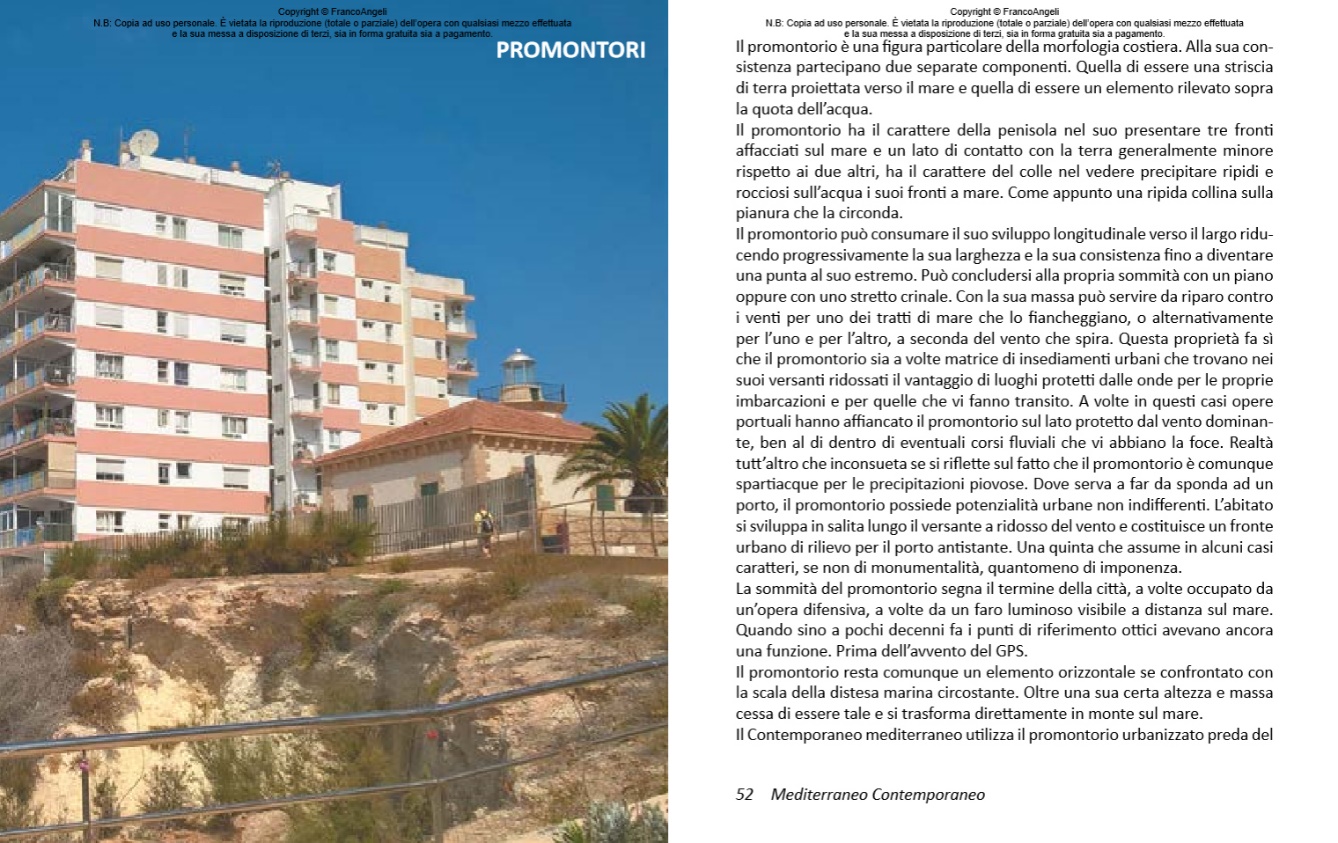 MEDITERRANEO CONTEMPORANEO
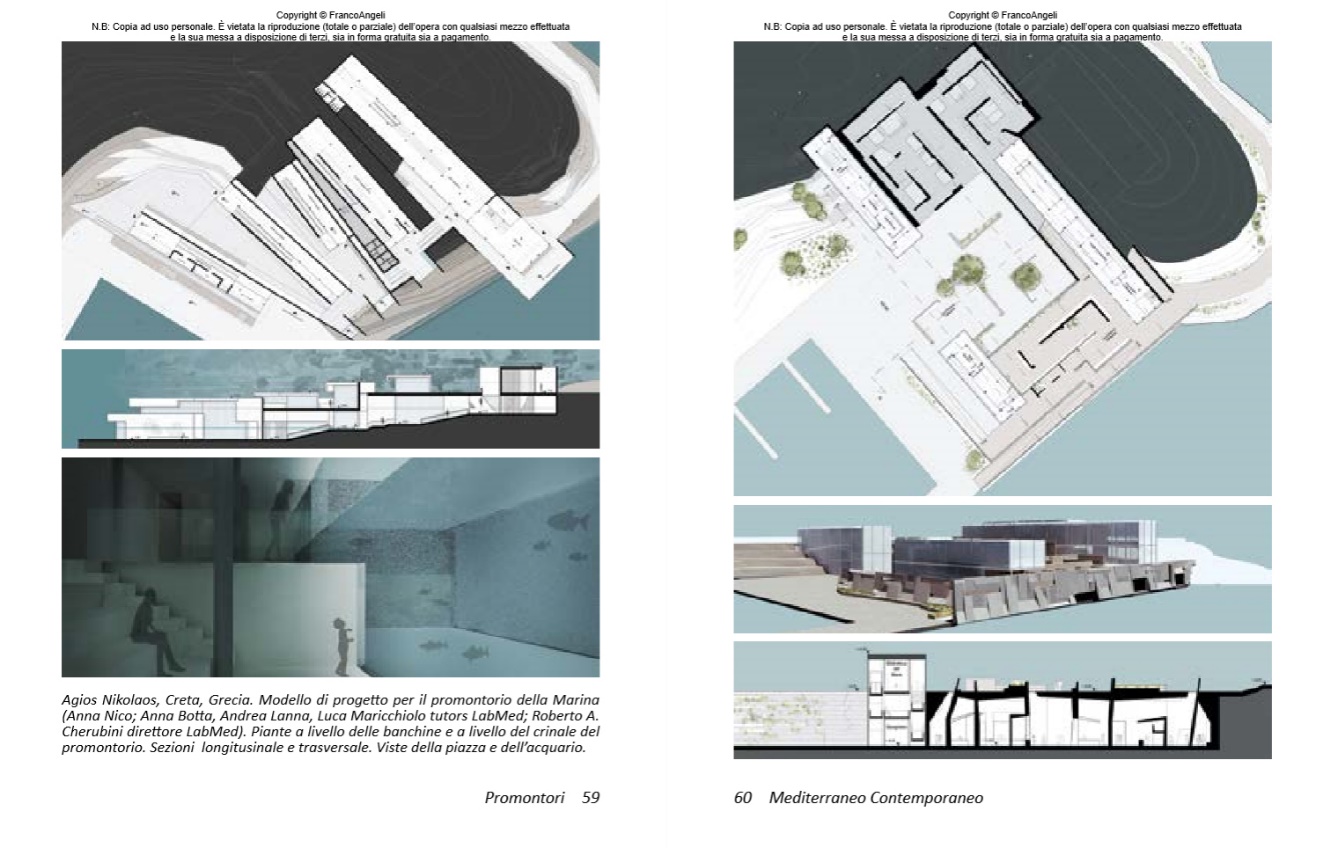 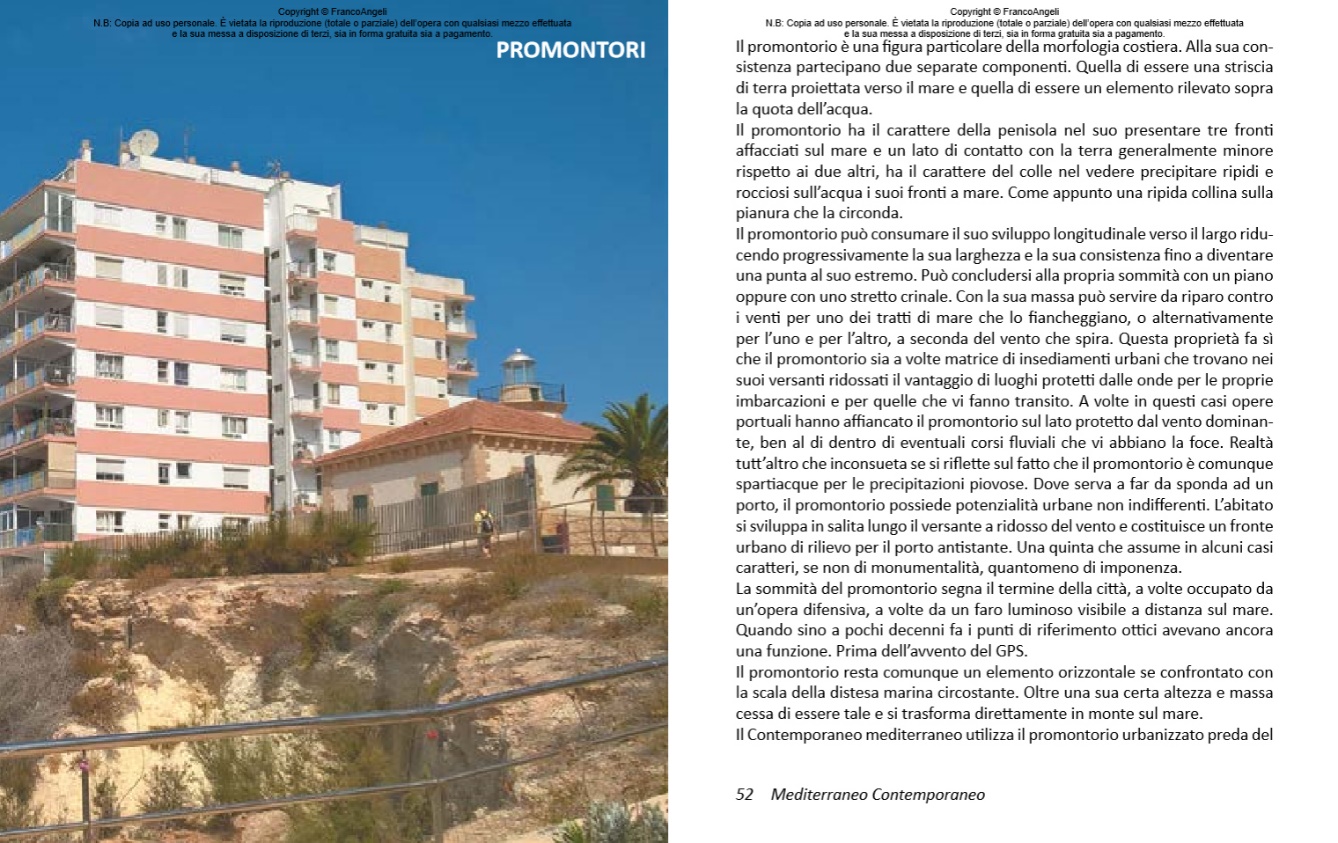 MEDITERRANEO CONTEMPORANEO
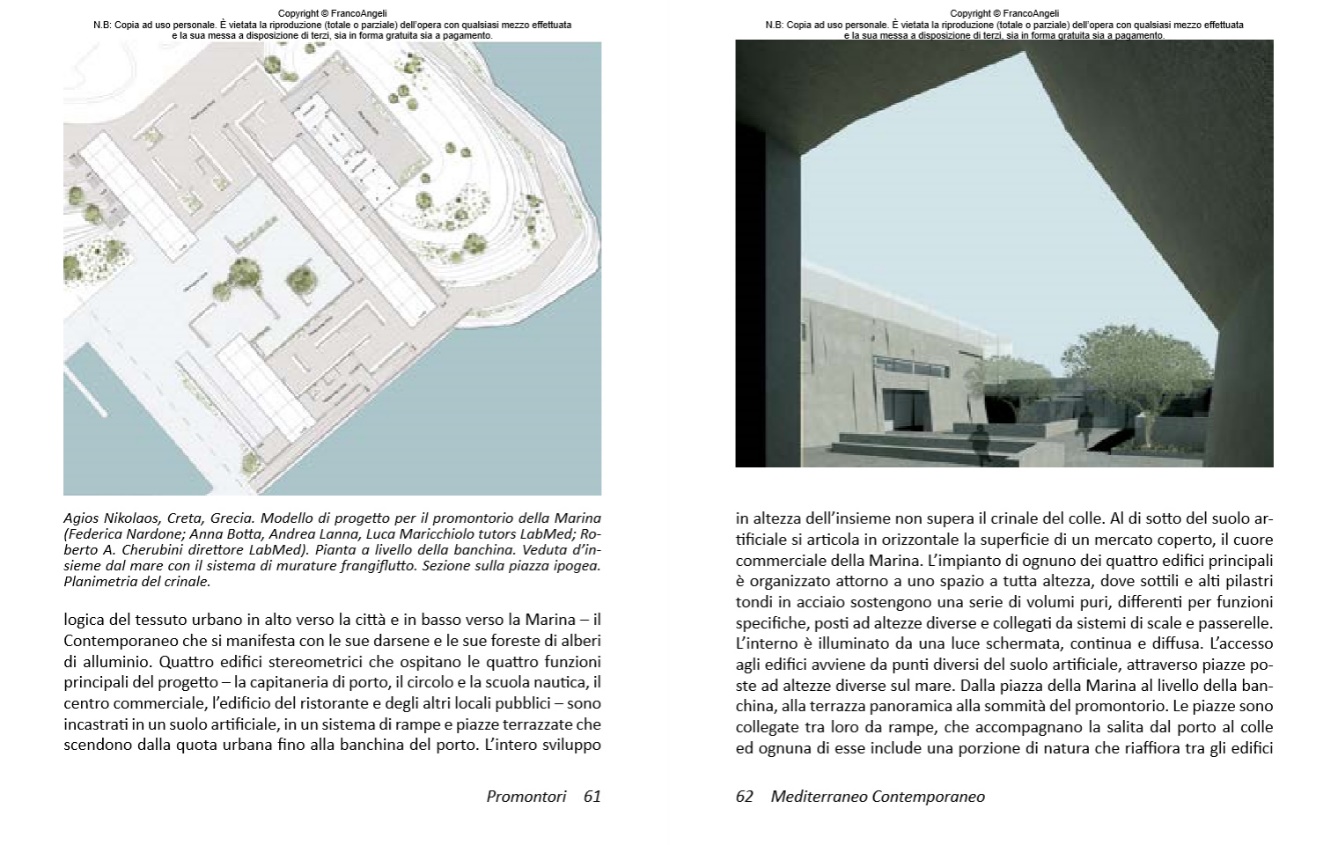 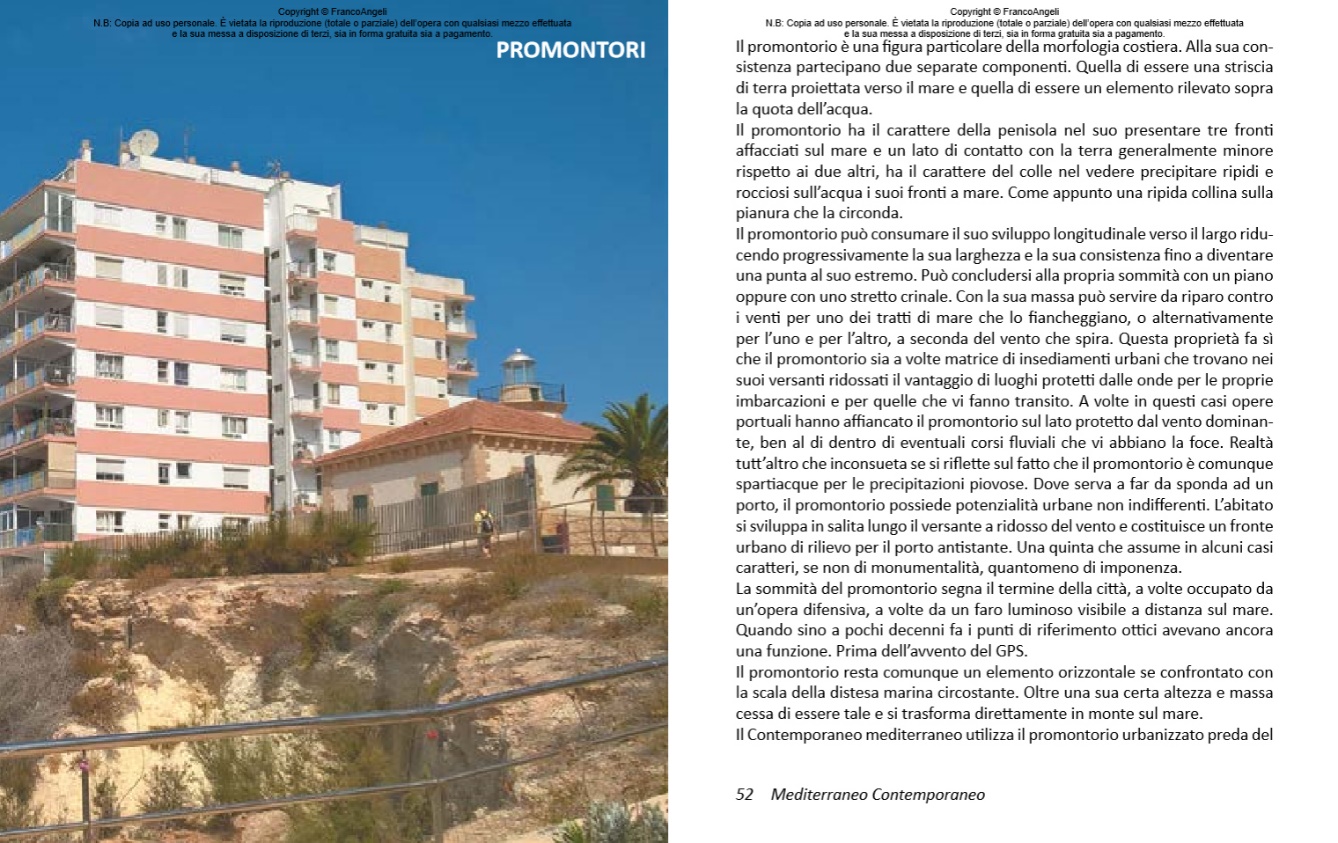 MEDITERRANEO CONTEMPORANEO
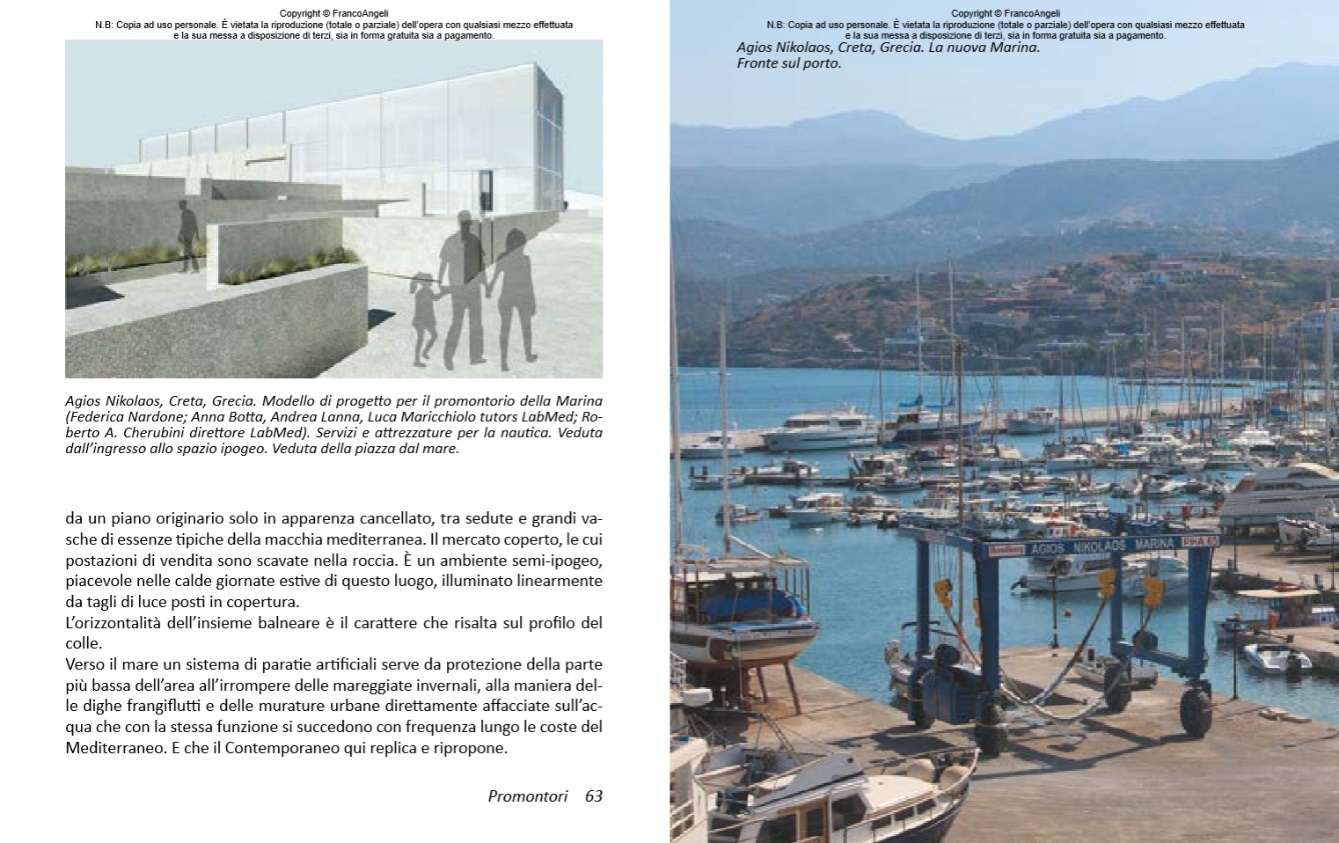 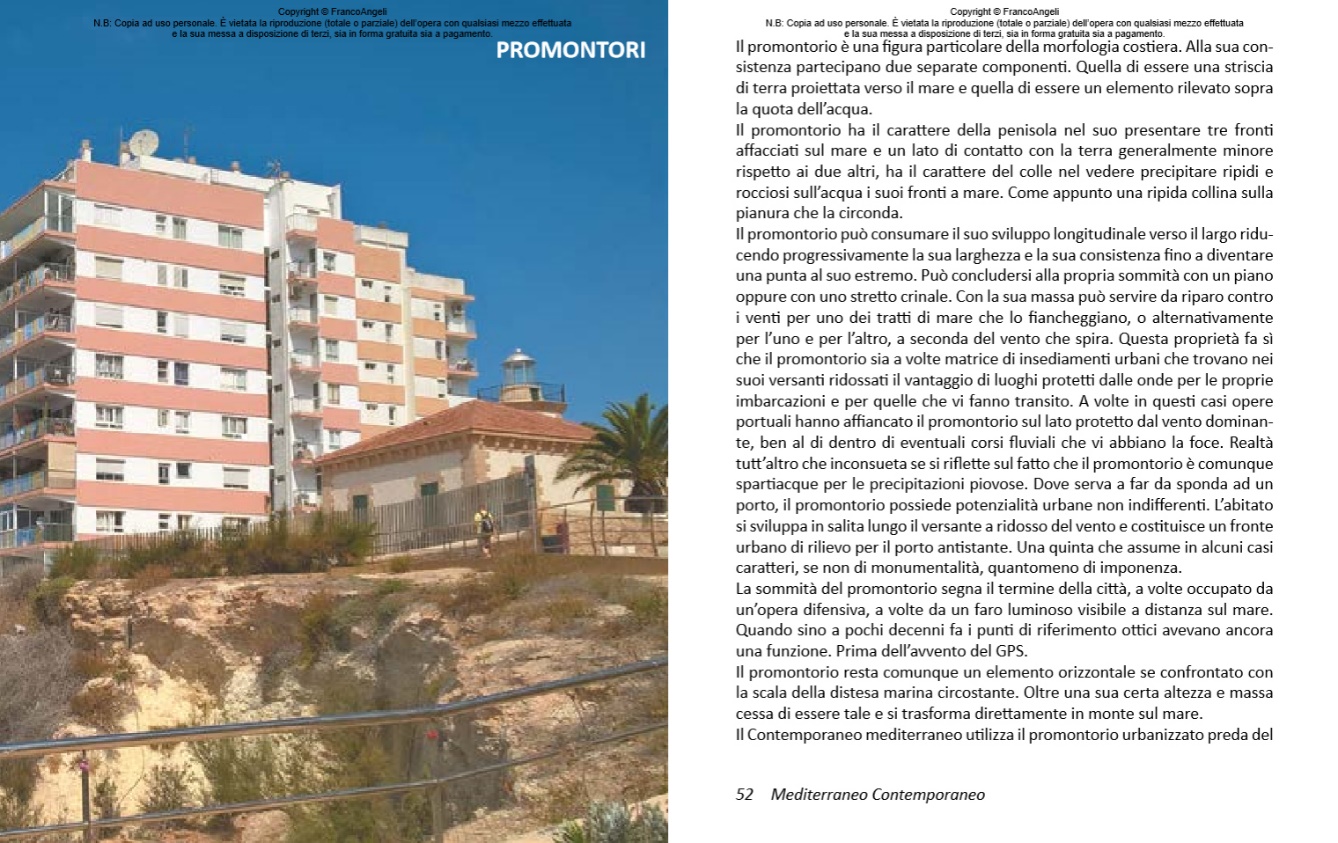 MEDITERRANEO CONTEMPORANEO
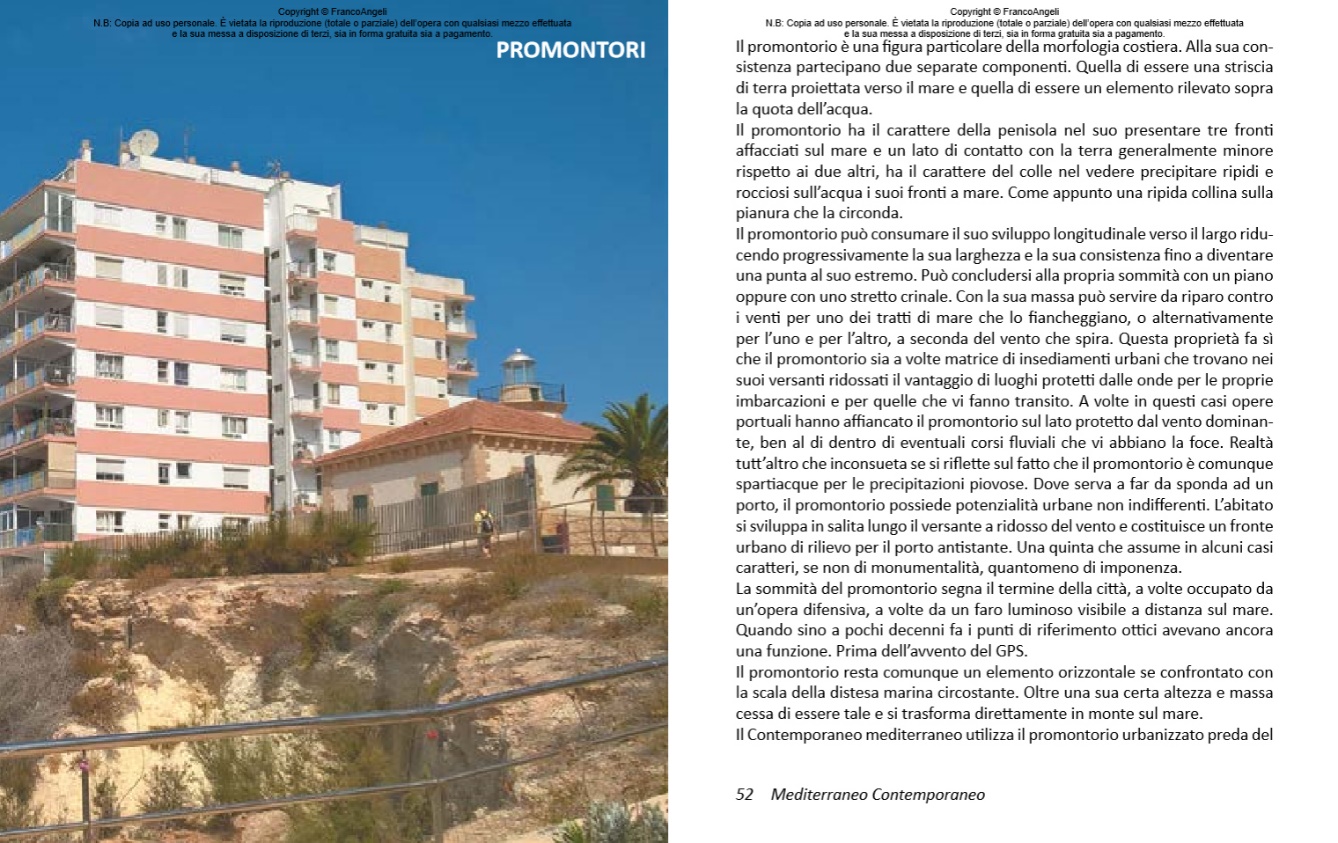 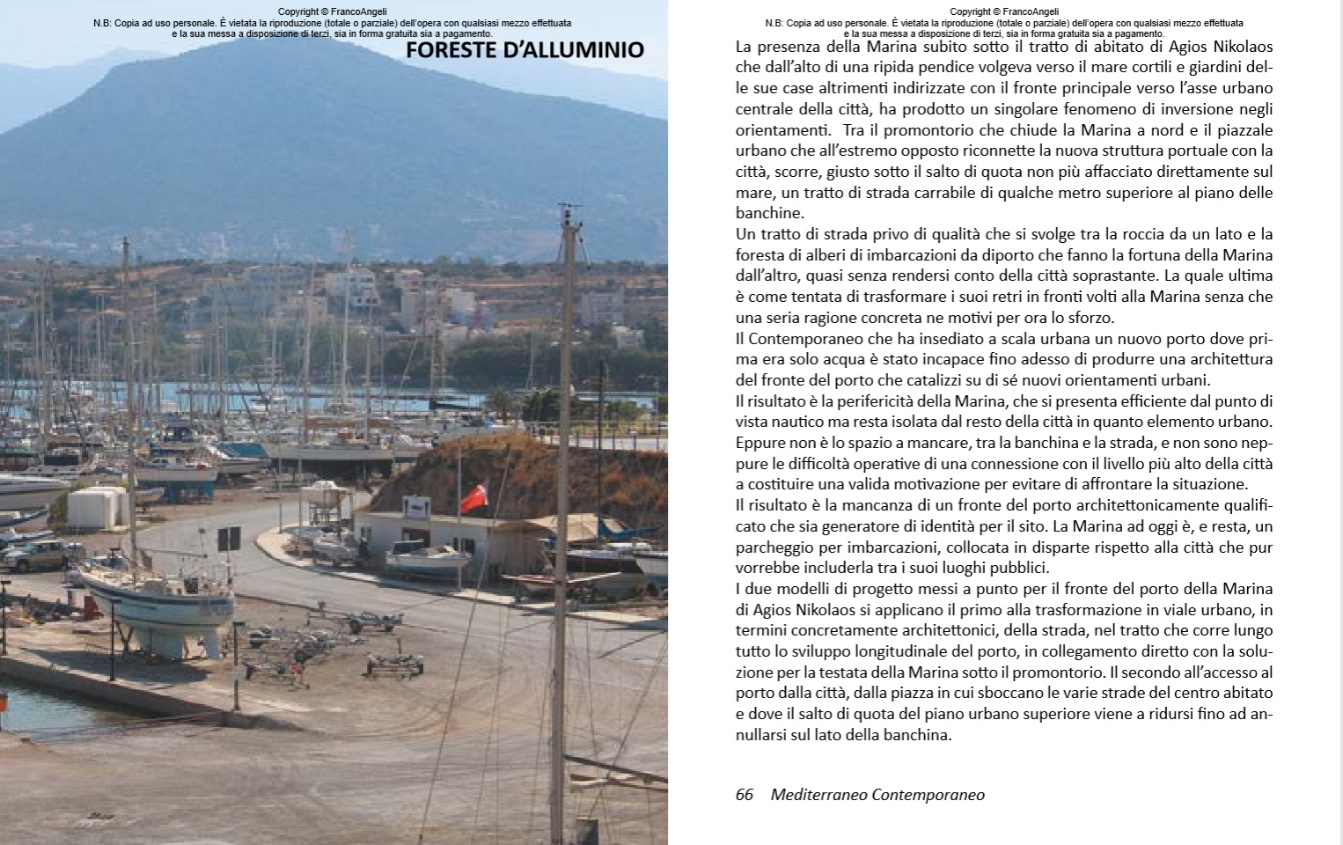 MEDITERRANEO CONTEMPORANEO
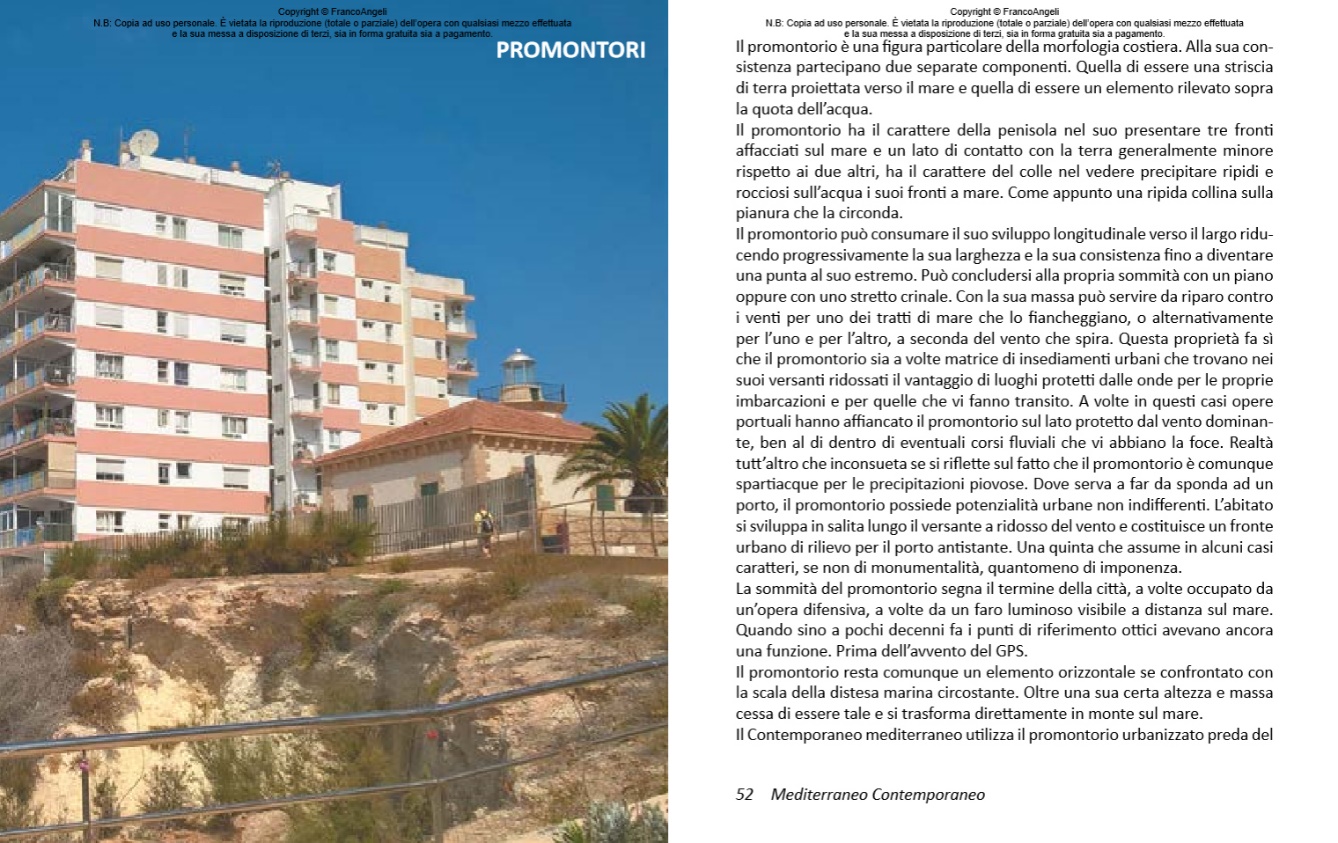 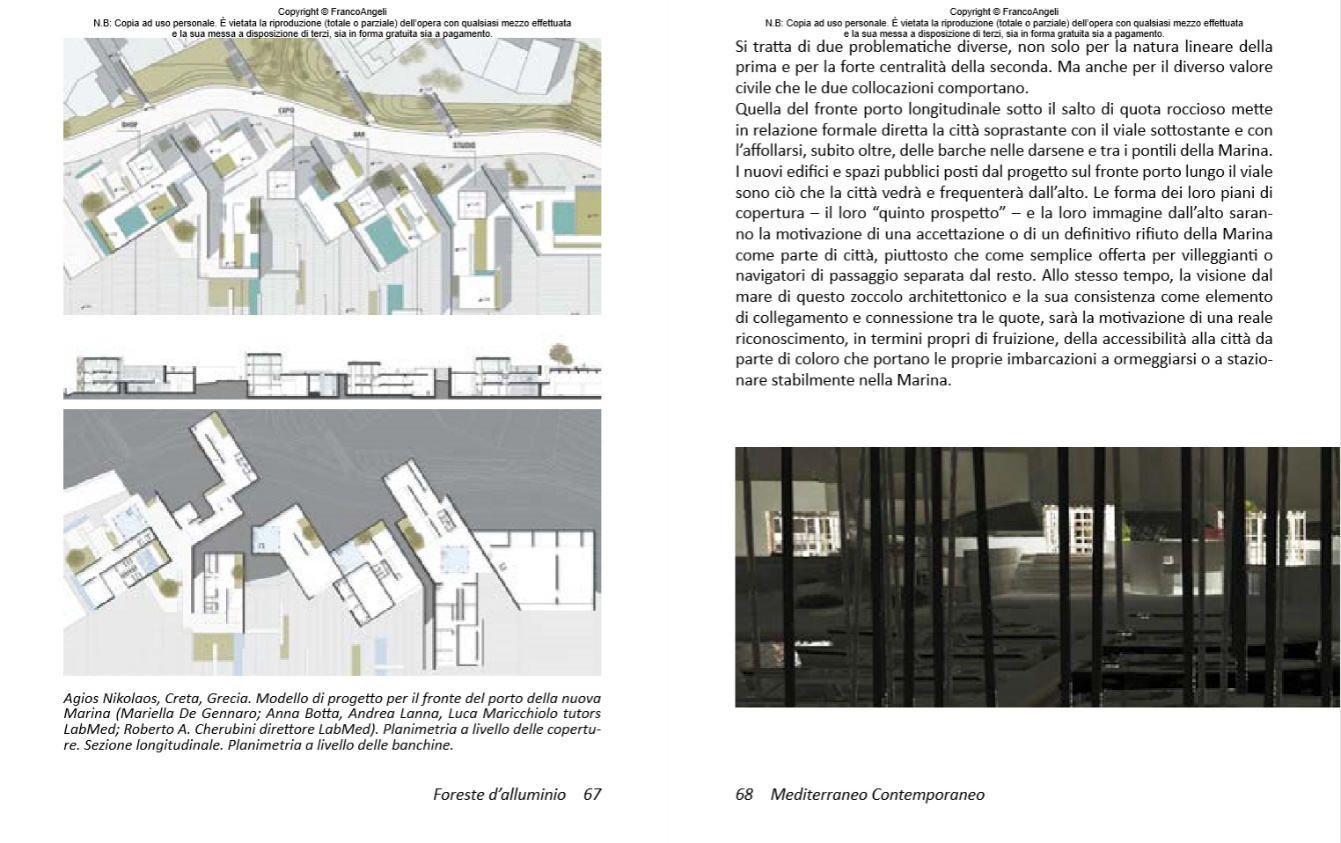 MEDITERRANEO CONTEMPORANEO
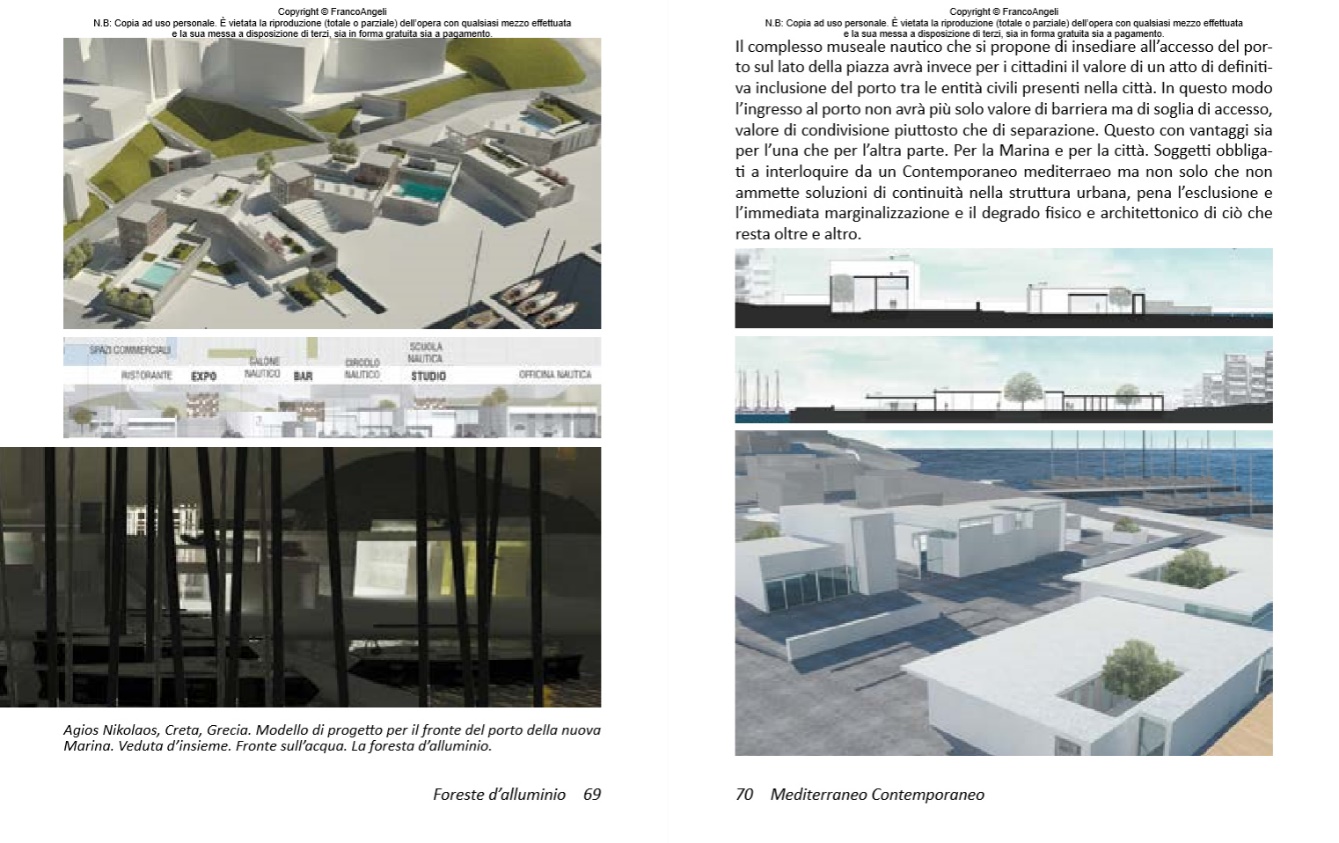 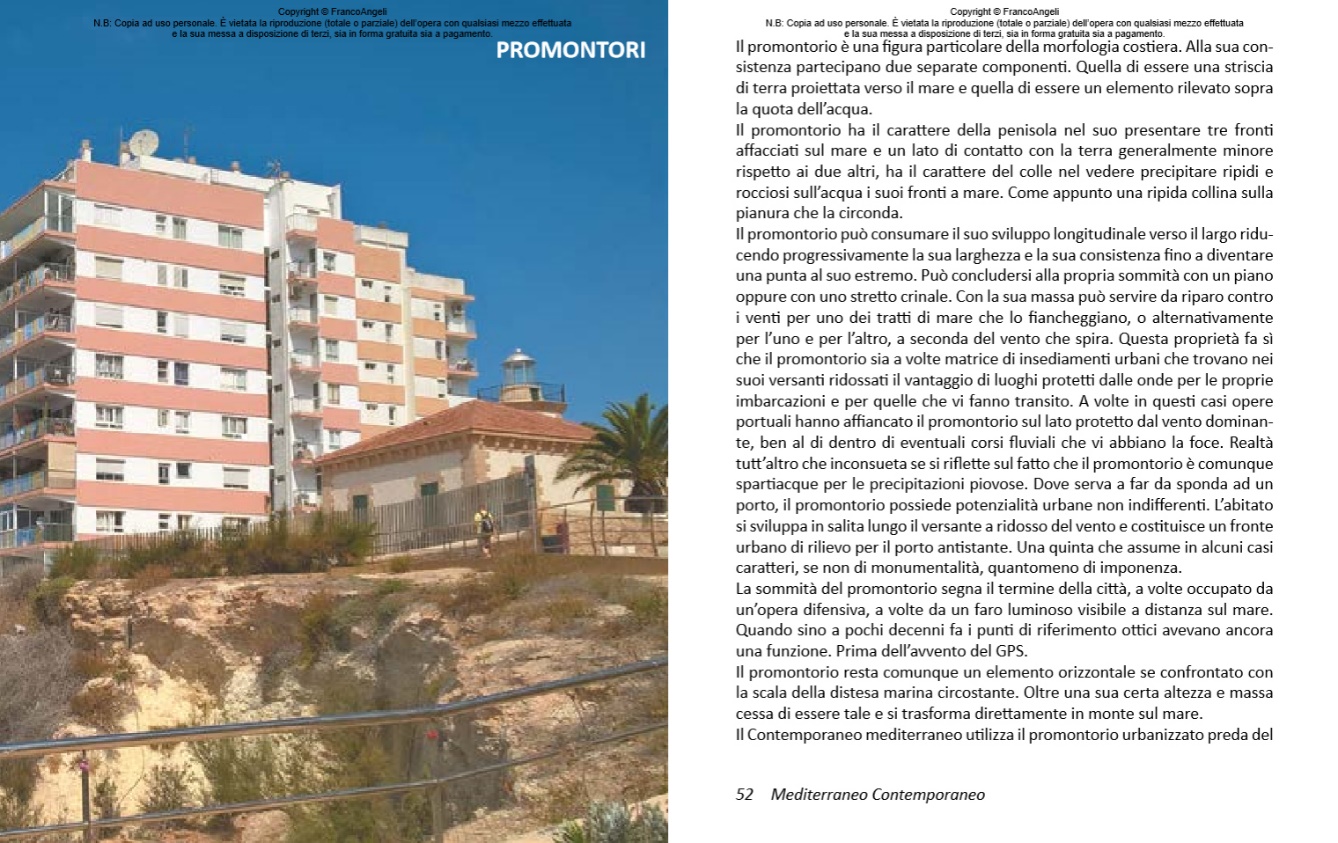 MEDITERRANEO CONTEMPORANEO
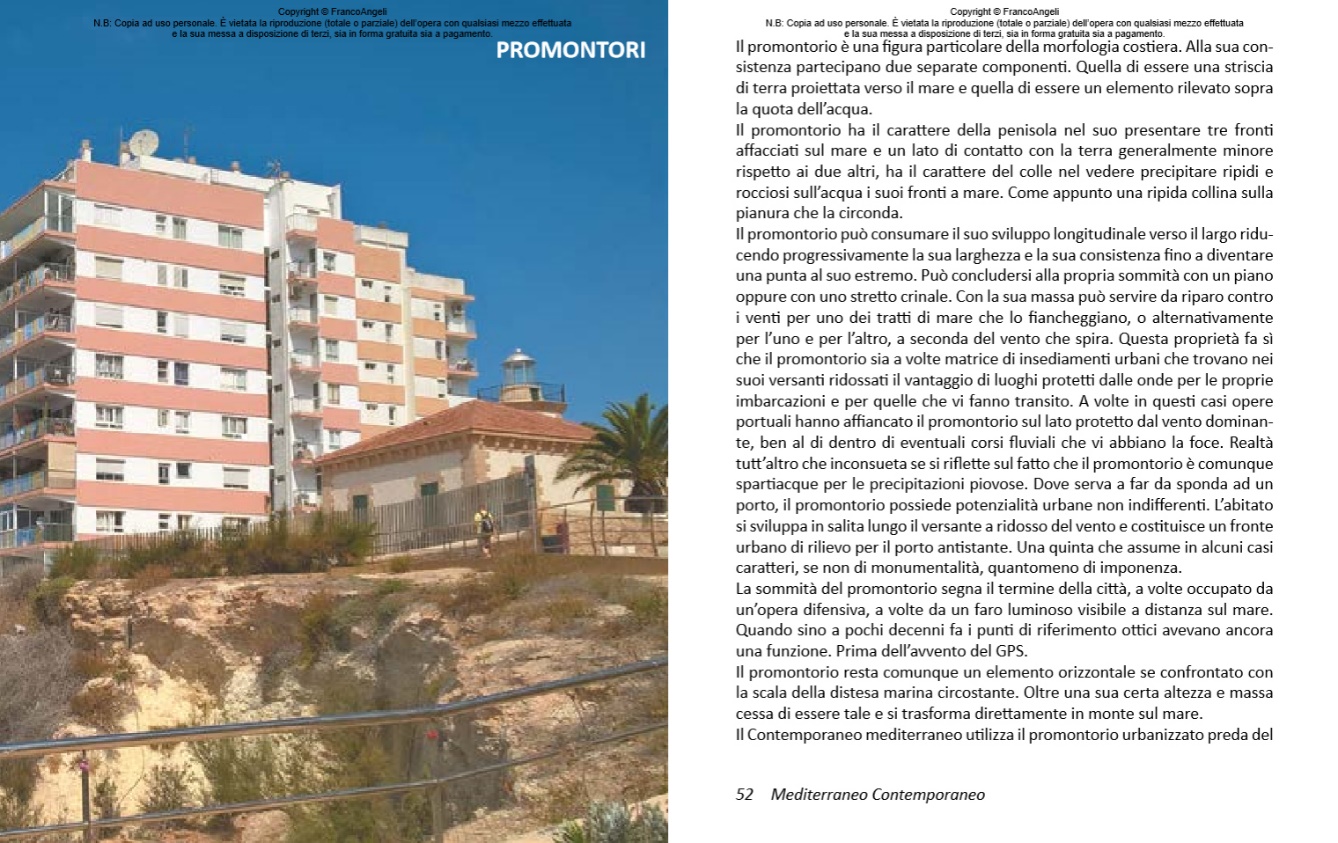 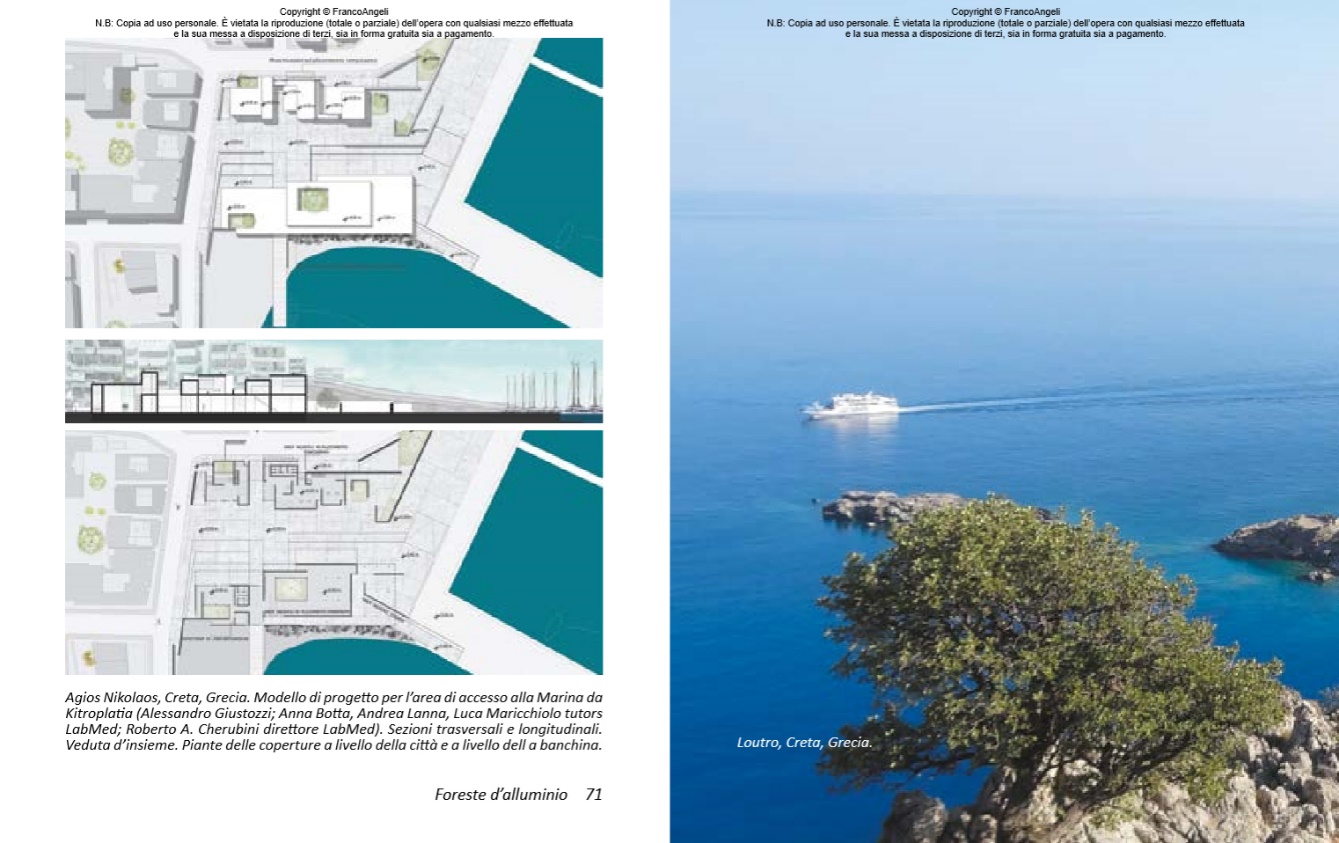